Lead User Guide:Application for Firm Certification
Updated 06/18/2021
[Speaker Notes: Welcome to the online tutorial for the Lead-Based Paint Program’s Application for Firm Certification. This tutorial will walk you through the process of completing and submitting an application for certification to EPA under the Renovation, Repair, and Painting (RRP) and/or Abatement programs.]
Firm Public Site
https://www.epa.gov/lead/getcertified
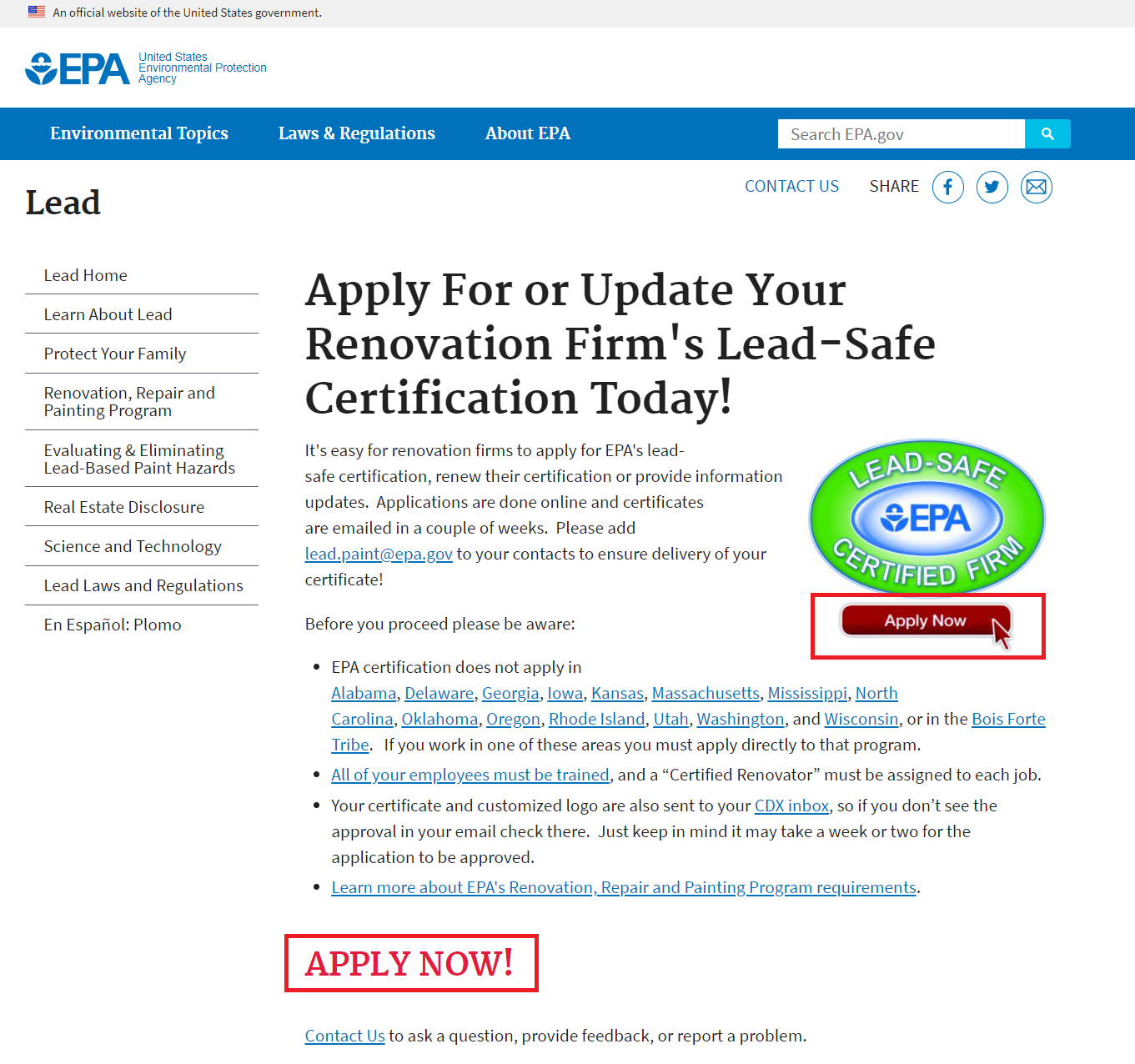 2
[Speaker Notes: The Firm Certification application can be accessed through EPA’s Lead-Safe Certification Program public website, linked below. To enter the application, click the “Apply Now” logo or link on this webpage.

https://www.epa.gov/lead/getcertified]
Firm Search
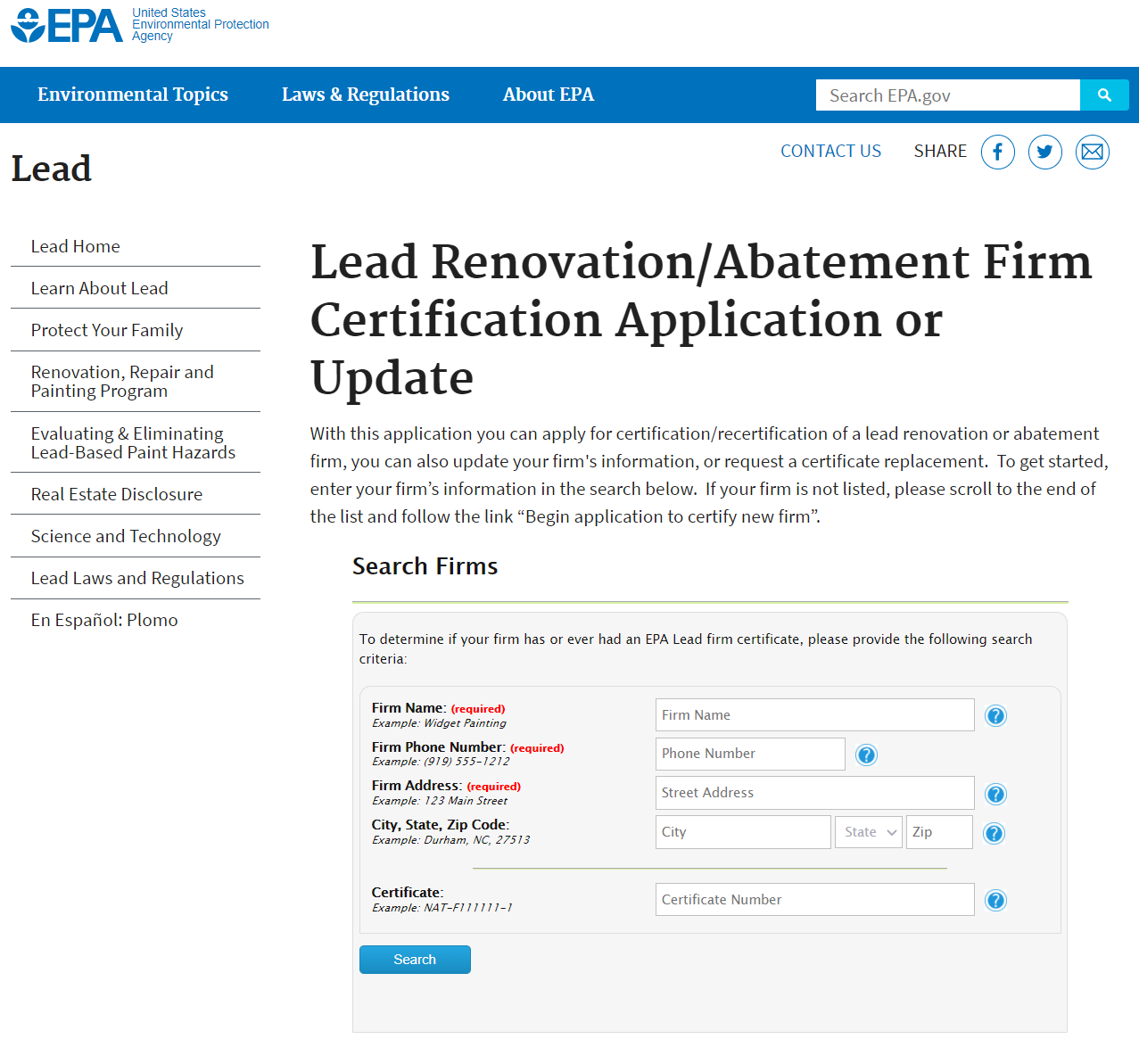 3
[Speaker Notes: All users seeking certification and/or updates for a firm must first search for an existing record. A business with an active certification can submit an application for recertification, an amendment to update their business information, or request a replacement copy of their certificate. A business seeking an initial certification has the option to begin a new application to certify their firm.

At a minimum, the user must enter their firm name, firm phone number, and firm address into the respective fields.]
Firm Search – Certify a New Firm
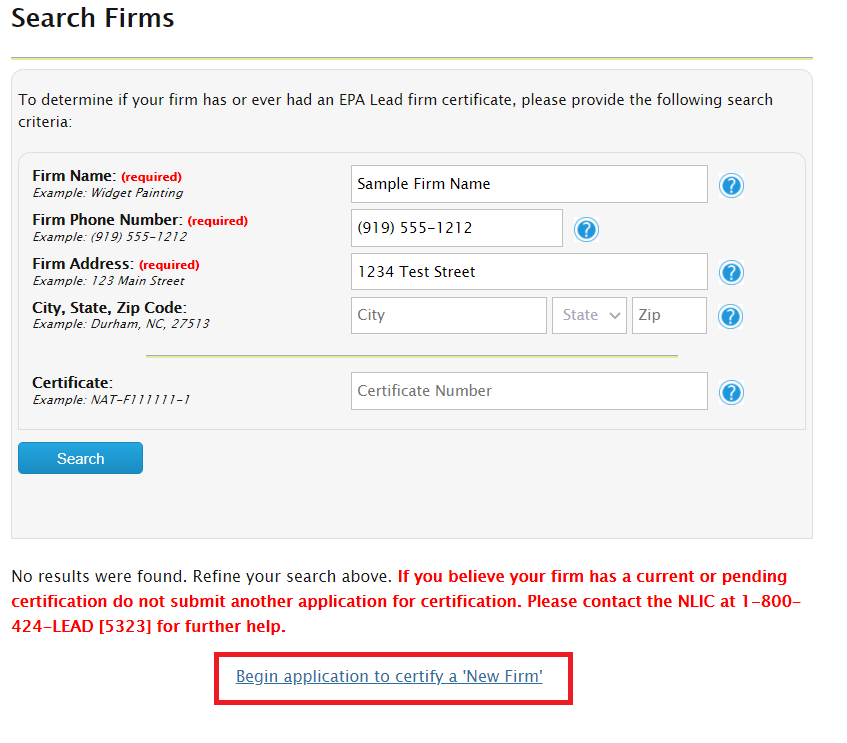 4
[Speaker Notes: Firms that have never been certified will have the option to begin a new application by clicking the link highlighted above. Users will only be able to access this link after looking for their firm using the search tool.]
Firm Certification Options
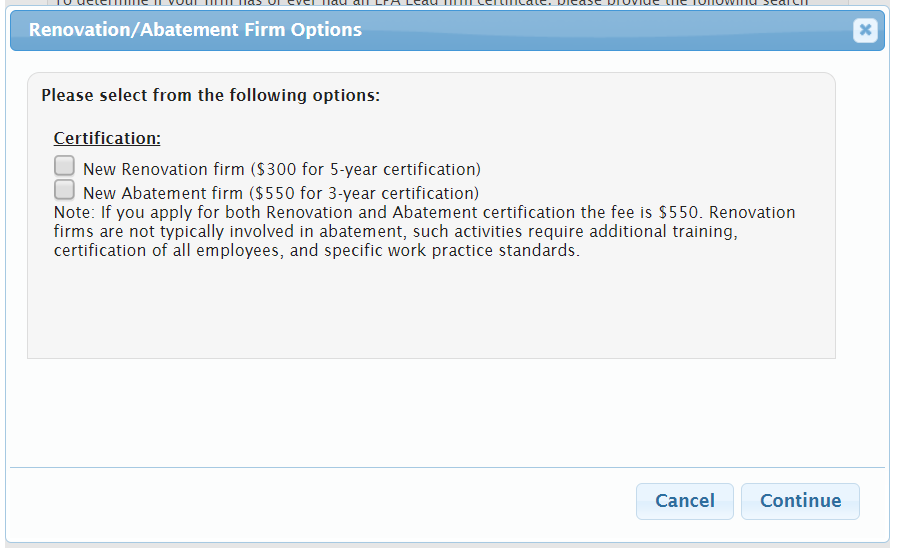 EPA’s full refund policy can be found at 
https://www.epa.gov/lead/epa-certification-program-fees-renovation-firms-and-abatement-firms.
5
[Speaker Notes: Clicking the link to begin the application to certify a new firm will open a pop-up window. In this window, the user can select to apply for certification as either a Renovation (RRP) or Abatement firm. Selecting both boxes will allow the user to apply for both certifications in one combined application.

Note: Once a firm is certified, the user will not be granted a refund. The user needs to make sure that they are applying for the appropriate certification. EPA’s full refund policy can be found at 
https://www.epa.gov/lead/epa-certification-program-fees-renovation-firms-and-abatement-firms.]
Firm Search Results
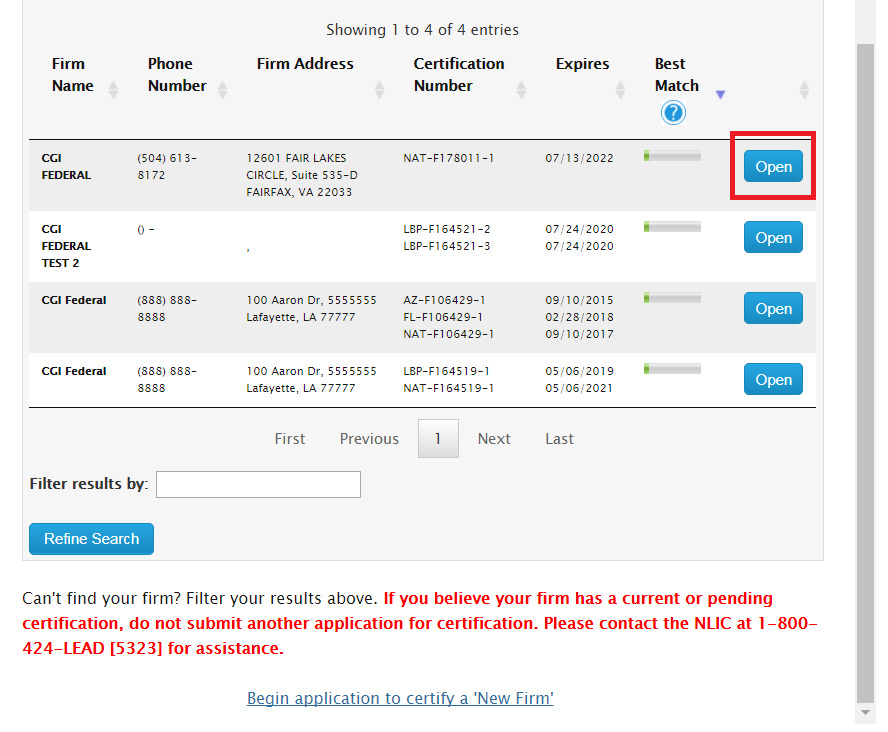 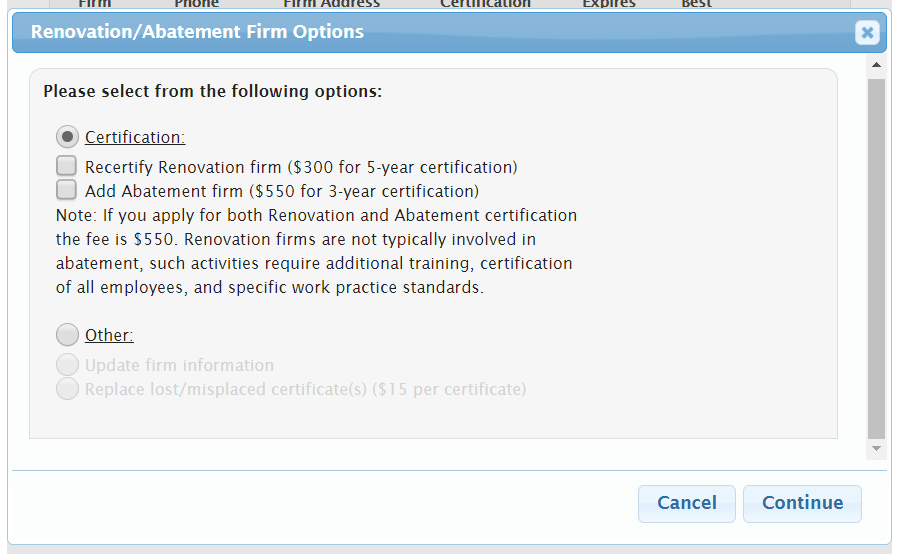 6
[Speaker Notes: Firms who find themselves on the search can click the “Open” button and do any of the following: apply for certification/recertification, update their firm’s information, or make a request for a certificate replacement.

Firms looking to recertify should select the “Certification” radio button. Their recertification options will depend on what certifications are currently active. In the example on this slide, the sample firm only holds a Renovation (RRP) certification, so the recertification option is only available for that certification type. This sample firm can choose to submit an application to get certified as an Abatement firm, but that will be considered an initial application. Firms that have both Renovation (RRP) and Abatement certifications are able to choose which/both certifications they need to recertify.]
New Certification – CDX Register/Log In Page
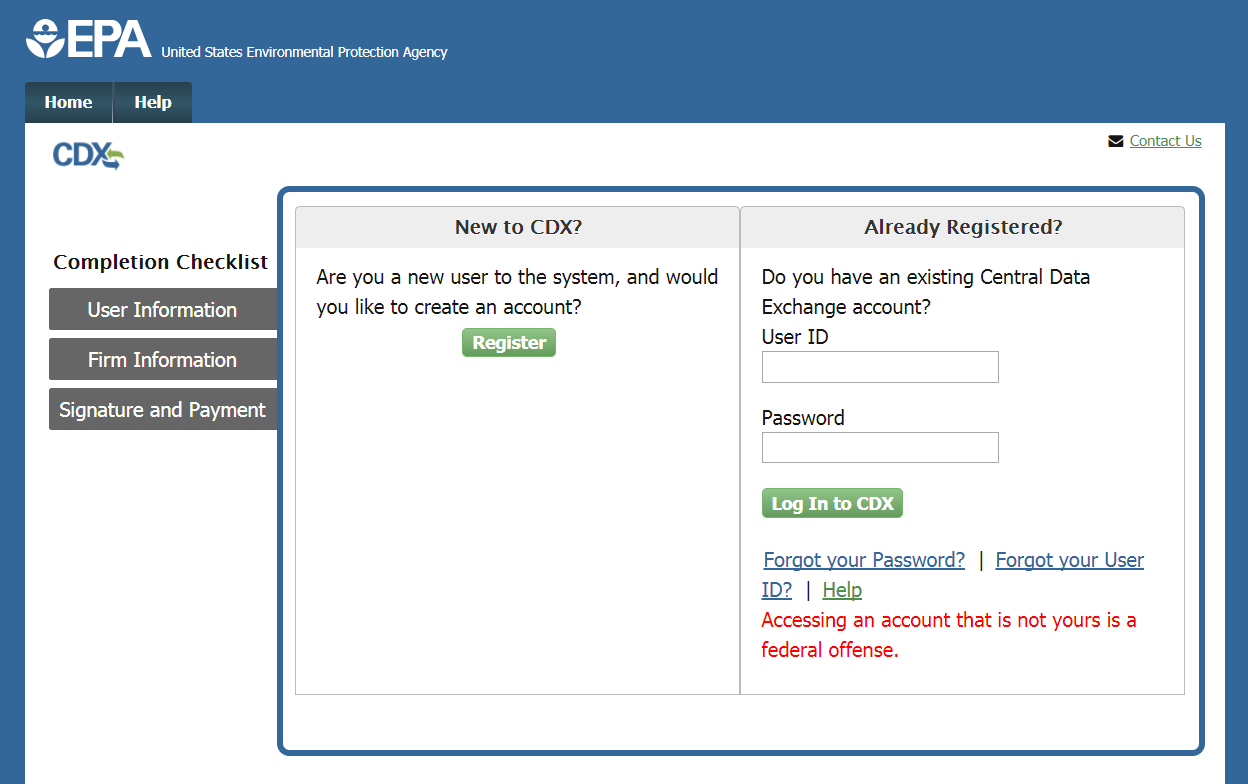 7
[Speaker Notes: Once an application is selected, the user will be directed to the CDX Register/Log In page. If the user has previously used the Central Data Exchange (CDX) for reporting, they can enter their CDX user ID and password and click the “Log In to CDX” button. If the user has a CDX account but forgot their User ID or password, they can click the appropriate links and follow the steps provided to recover their information. If the user is new to CDX, they can click the “Register” button to create a new account.]
State/Territory Selection
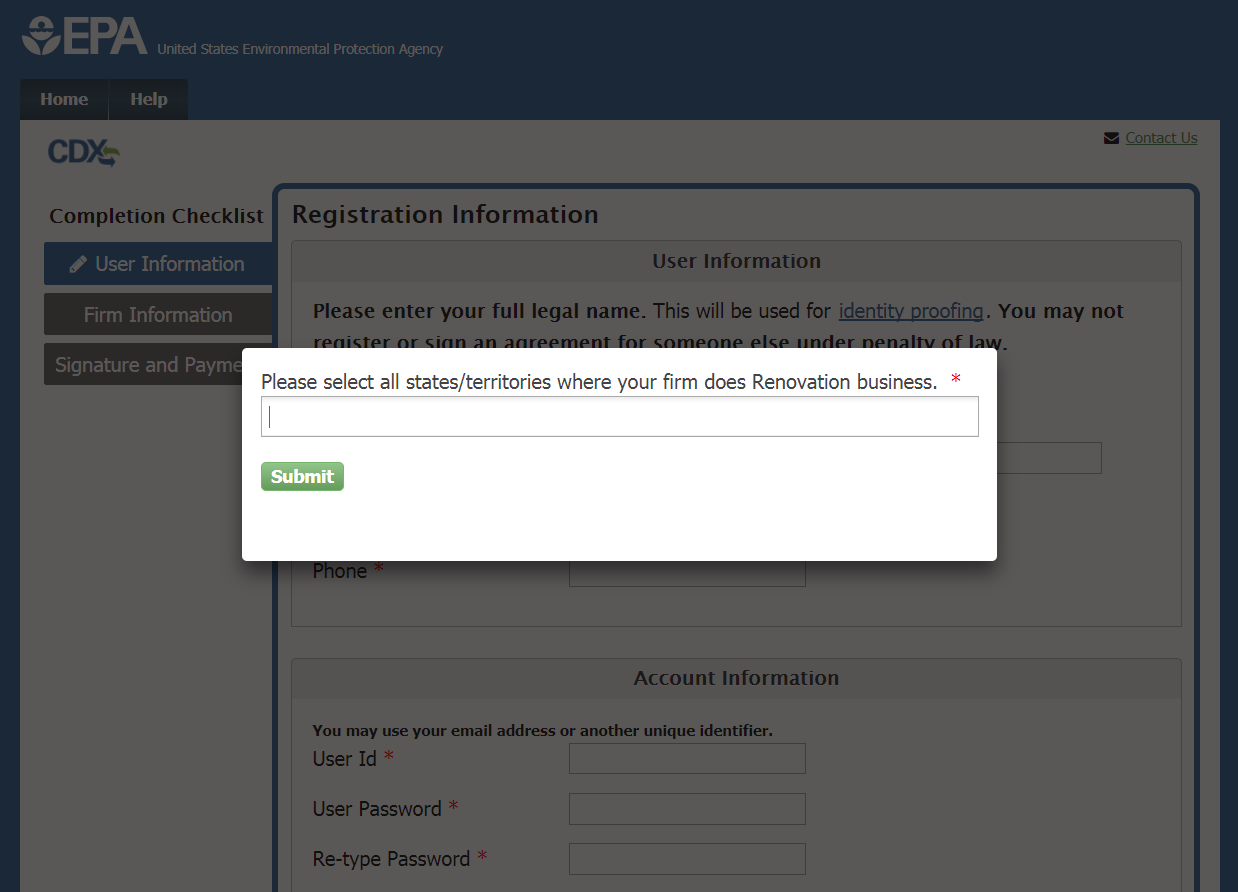 To determine whether to apply to EPA and/or state, tribe or territory, refer to
     https://www.epa.gov/lead/renovation-repair-and-painting-program-firm-certification#1 for Renovation (RRP), and/or
     https://www.epa.gov/lead/lead-based-paint-abatement-and-evaluation-program-firm-certification#1 for Abatement.
8
[Speaker Notes: New and existing CDX users will first be prompted to select all states/territories where they plan to be doing Renovation and/or Abatement business. This helps the user determine whether they are obtaining the appropriate certification.

To determine whether to apply to EPA and/or state, tribe or territory, refer to
     https://www.epa.gov/lead/renovation-repair-and-painting-program-firm-certification#1 for Renovation (RRP), and/or
     https://www.epa.gov/lead/lead-based-paint-abatement-and-evaluation-program-firm-certification#1 for Abatement.]
State/Territory Selection
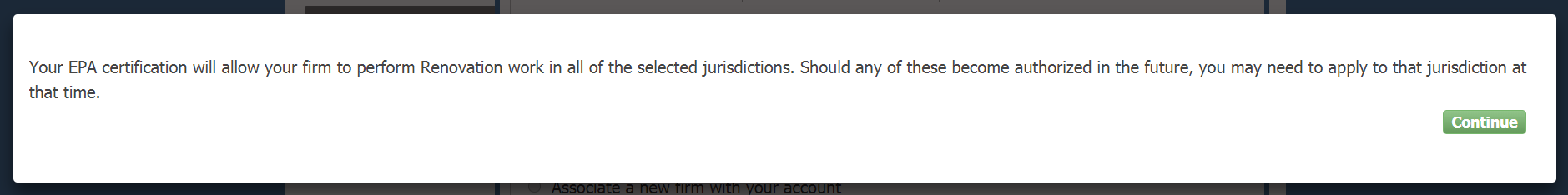 9
[Speaker Notes: The user will see this message if the state(s)/territories selected are all covered by the EPA Lead program.]
State/Territory Selection – EPA-Authorized States
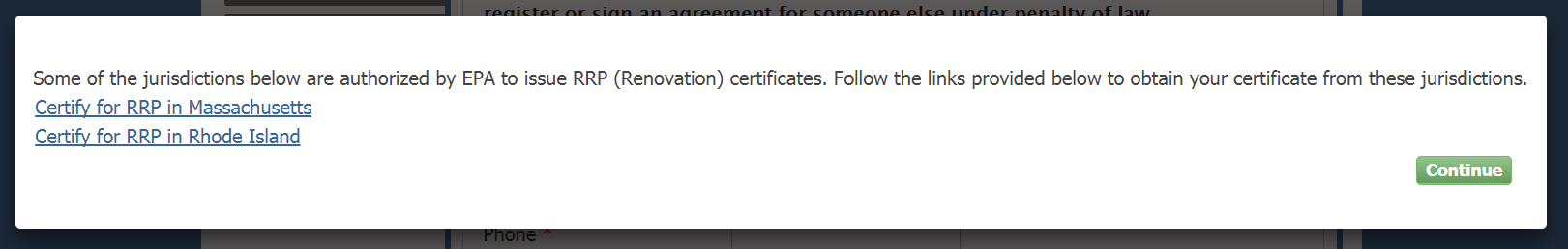 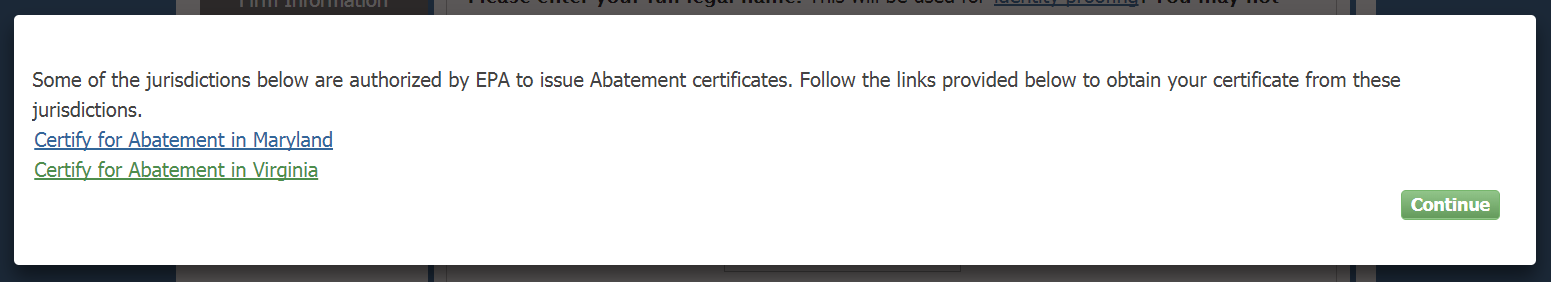 10
[Speaker Notes: If a user enters a state that is authorized to issue its own certification, the user will be notified and linked to the state’s page.]
Registration Information Page – New CDX Account
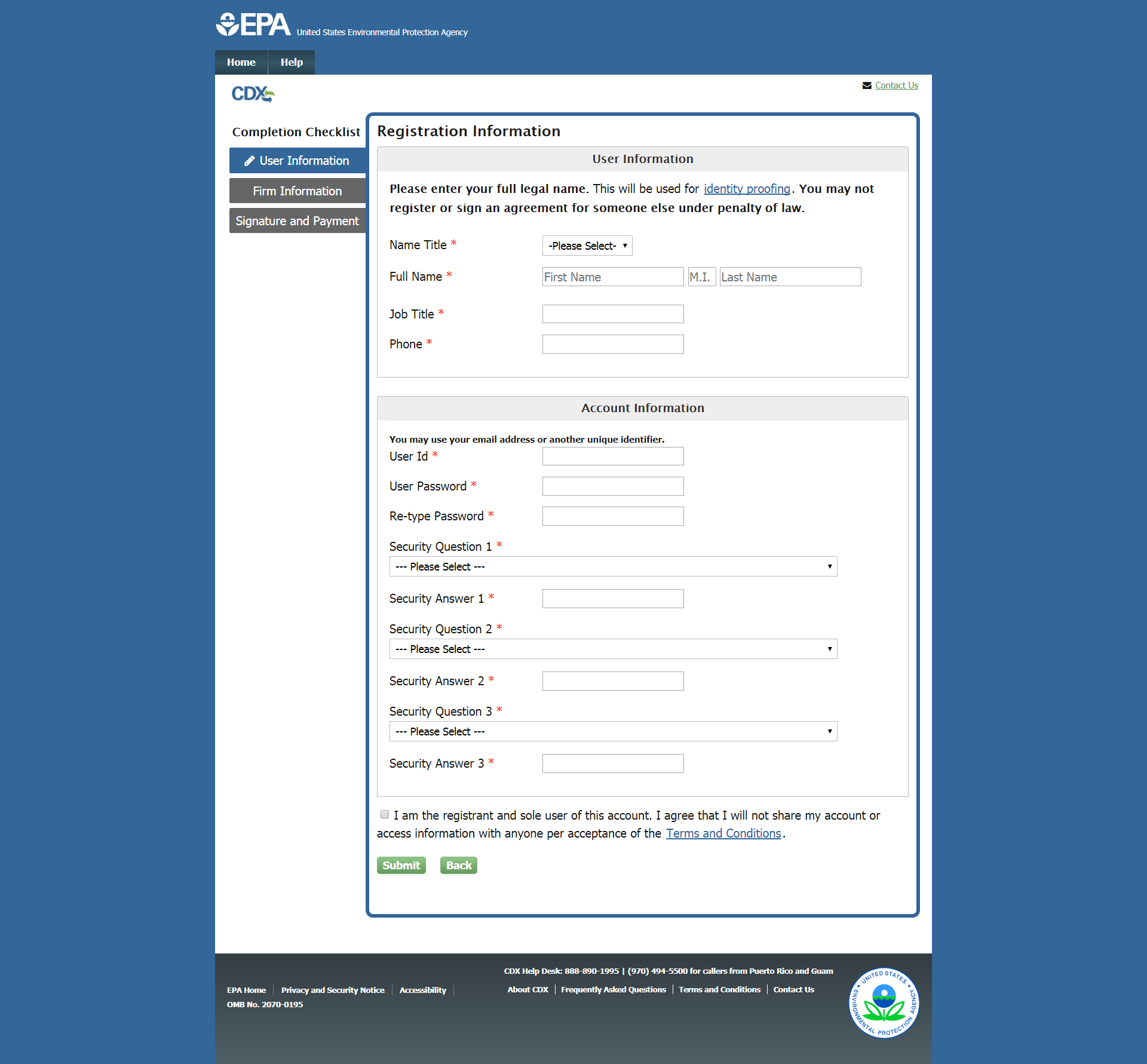 11
[Speaker Notes: The first part of the application for new CDX users is the “User Information” page. The user must enter the appropriate information in all fields of this section. 

The user must use their full legal name in the “Full Name” fields, as this information will be used for electronic identity proofing. For more information on the identity proofing process, click the “identity proofing” help link. 

On this page, the user also creates their CDX user ID and password. This will be the information used to access CDX in the future, which includes access to submit Abatement Notifications for firms seeking abatement certification. The user may use their email address or any other unique name for their user ID; the user should NOT use their social security number as their user ID. 

The user should also be careful to remember the password, as this will be used later to sign the application. Select three security questions and enter answers for each that are easy to remember but hard to guess. 

Before continuing, click the link to open and carefully read the Terms and Conditions of the CDX system. Select the check box to agree to the Terms and Conditions before continuing by clicking the “Submit” button.]
User/Firm Information Page – Existing CDX Account
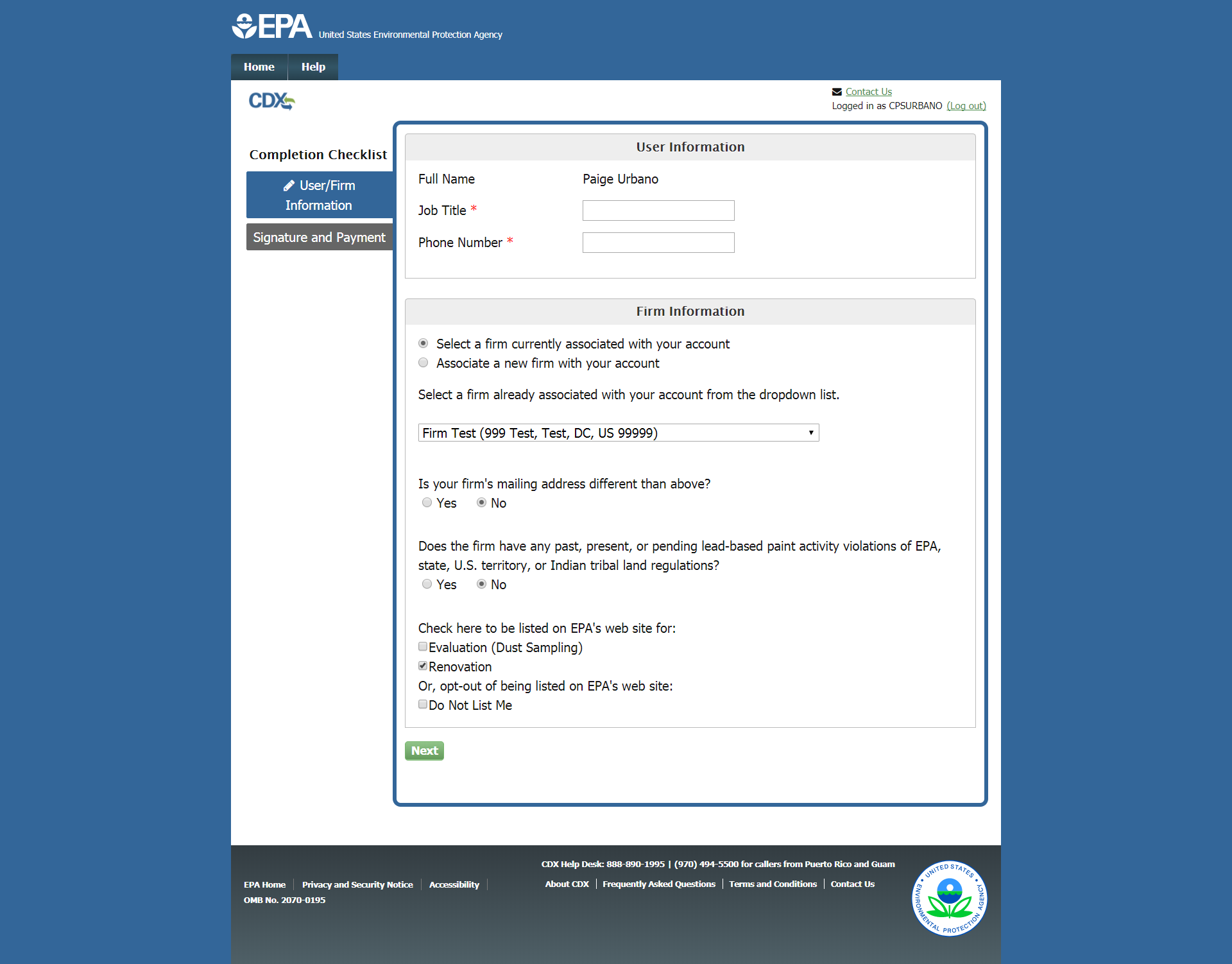 12
[Speaker Notes: If the user has logged in as a previous CDX user, they will not have to complete the User Information page. They can simply enter their job title and phone number in the User Information section. Logged in users will also have the option to select a firm that is already associated with their CDX account by choosing from a dropdown menu. To add a new firm instead, select the “Associate a new firm with your account” radio button.]
Recent Submission Warning
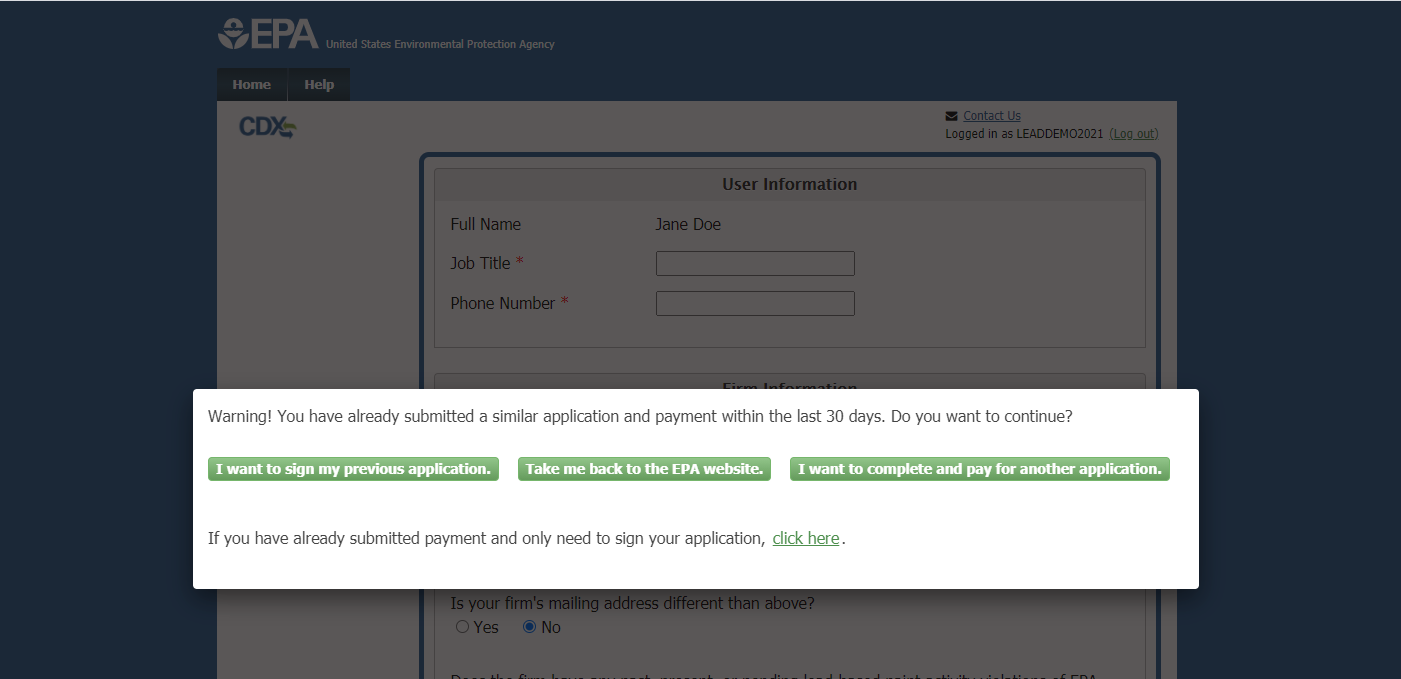 13
[Speaker Notes: If the user receives this message upon logging into CDX, it means they have submitted a Lead Firm Certification application within the last 30 days. If this is correct and no further action is needed, click the “Take me back to the EPA website” button to exit the application. If the user believes their previous submission is complete but has not been signed, they can click “I want to sign my previous application” to re-enter the application process where they left off. 

In some cases, a user may wish to submit and pay for multiple applications. For example, they may be applying for certification for two branches of a business that require separate certifications. If this applies, click “I want to complete and pay for another application” to begin a new electronic application. Note that selecting this option will require the user to pay the full fee for the new application.]
Incomplete Submissions
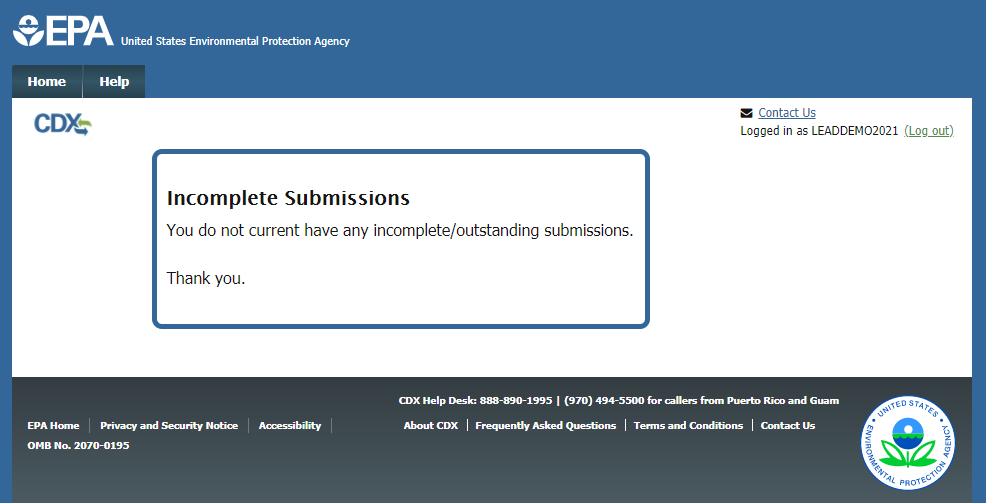 14
[Speaker Notes: Clicking “I want to sign my previous application” on the prior screen will take the user back into the system to sign any outstanding submissions. In most cases a user will see this page, indicating there are no outstanding submissions. If this is the case, their previous submission was successfully signed and no further action is required.]
Firm Information Page
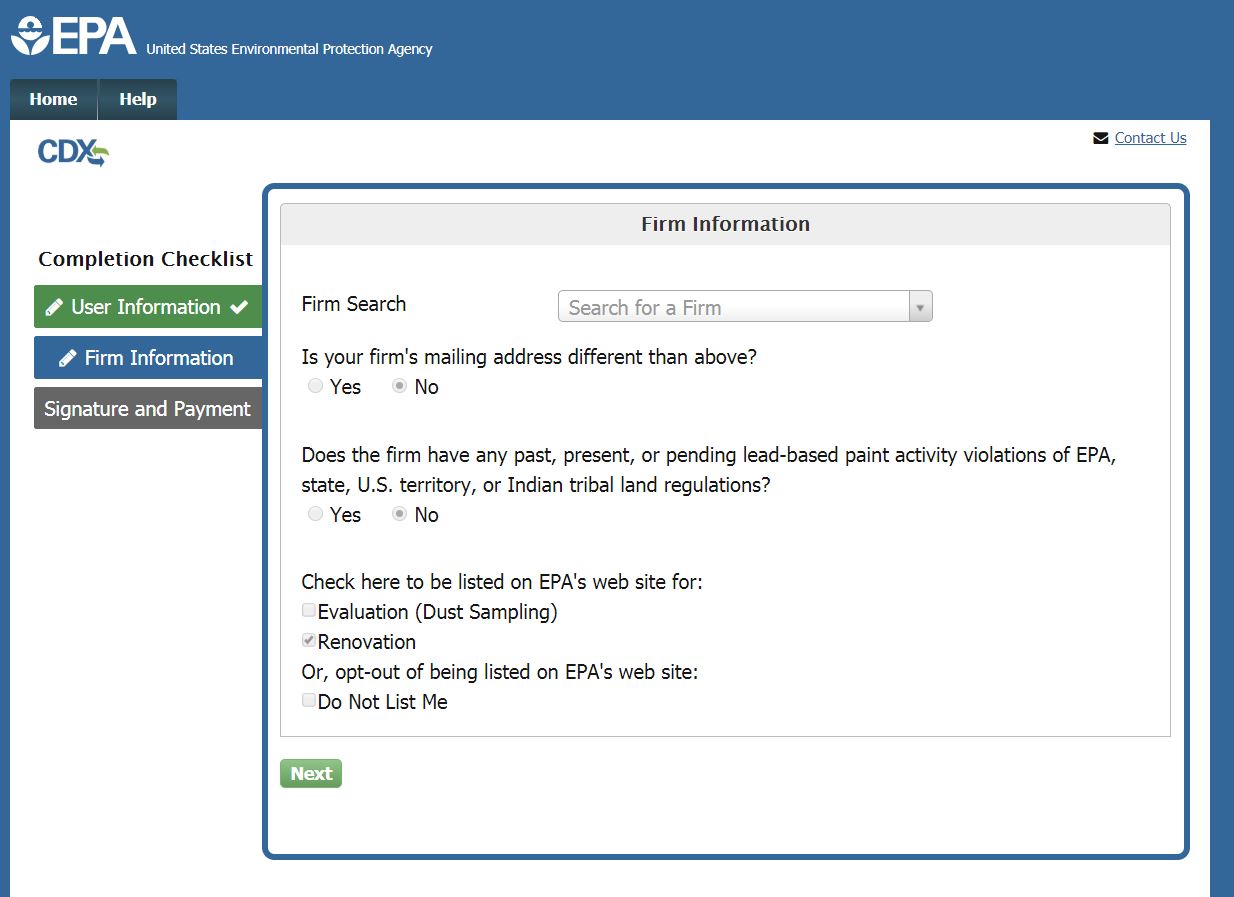 15
[Speaker Notes: Upon entering User Information as a new CDX user, the user will be taken to the Firm Information page. The user can search for their firm by entering the firm name in the Firm Search box. Results will begin displaying upon entering at least three characters.]
Firm Search
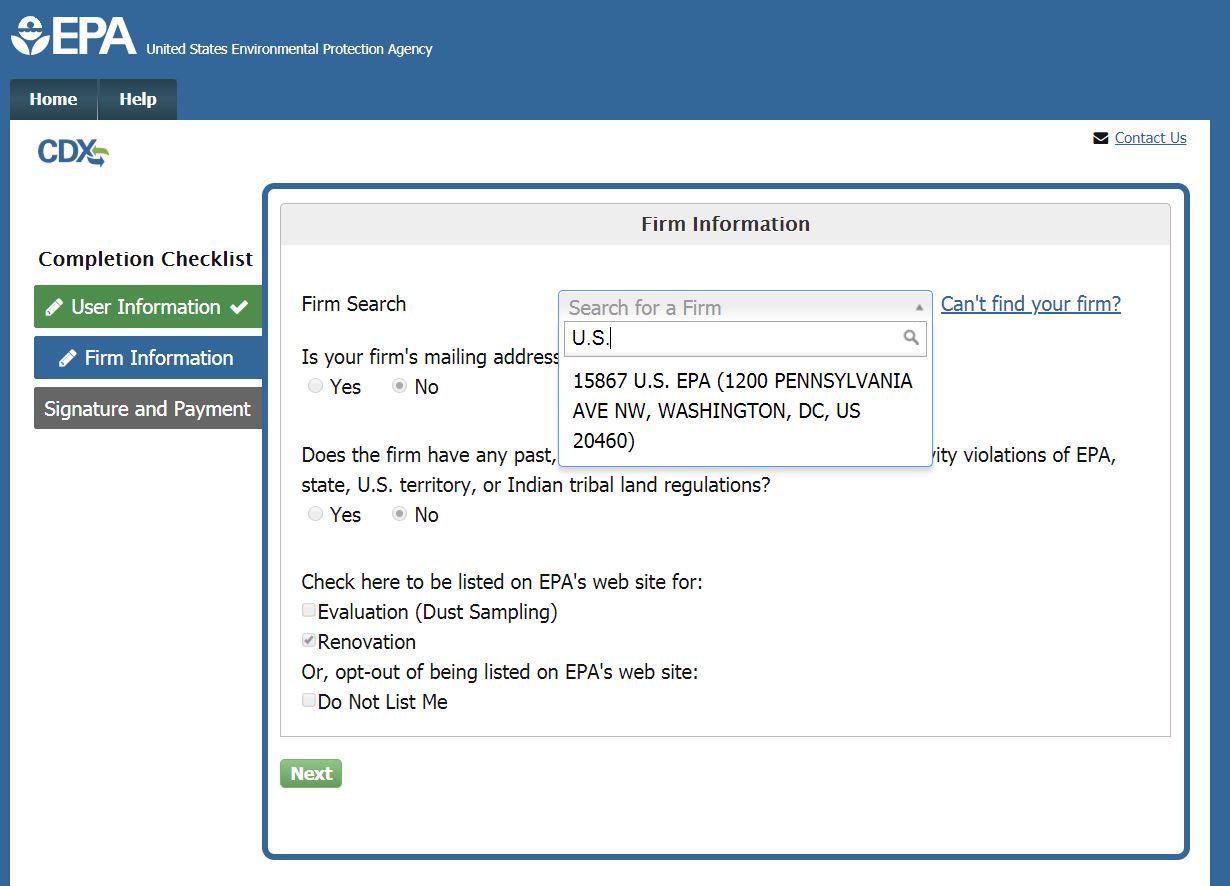 16
[Speaker Notes: If the user’s firm is listed in the search results, select it from the list and verify that the firm name and address displayed is correct. There may be multiple firms with similar names, so it is important to verify both the name and address associated. If the user’s firm is not listed, they can click “Can’t Find your Firm?” to create a new firm in the system. The “Use advanced search” option is also available to search by other specific criteria. If the user is completing a Recertification application as a returning CDX user, the Firm Information section will be pre-populated.]
Firm Advanced Search
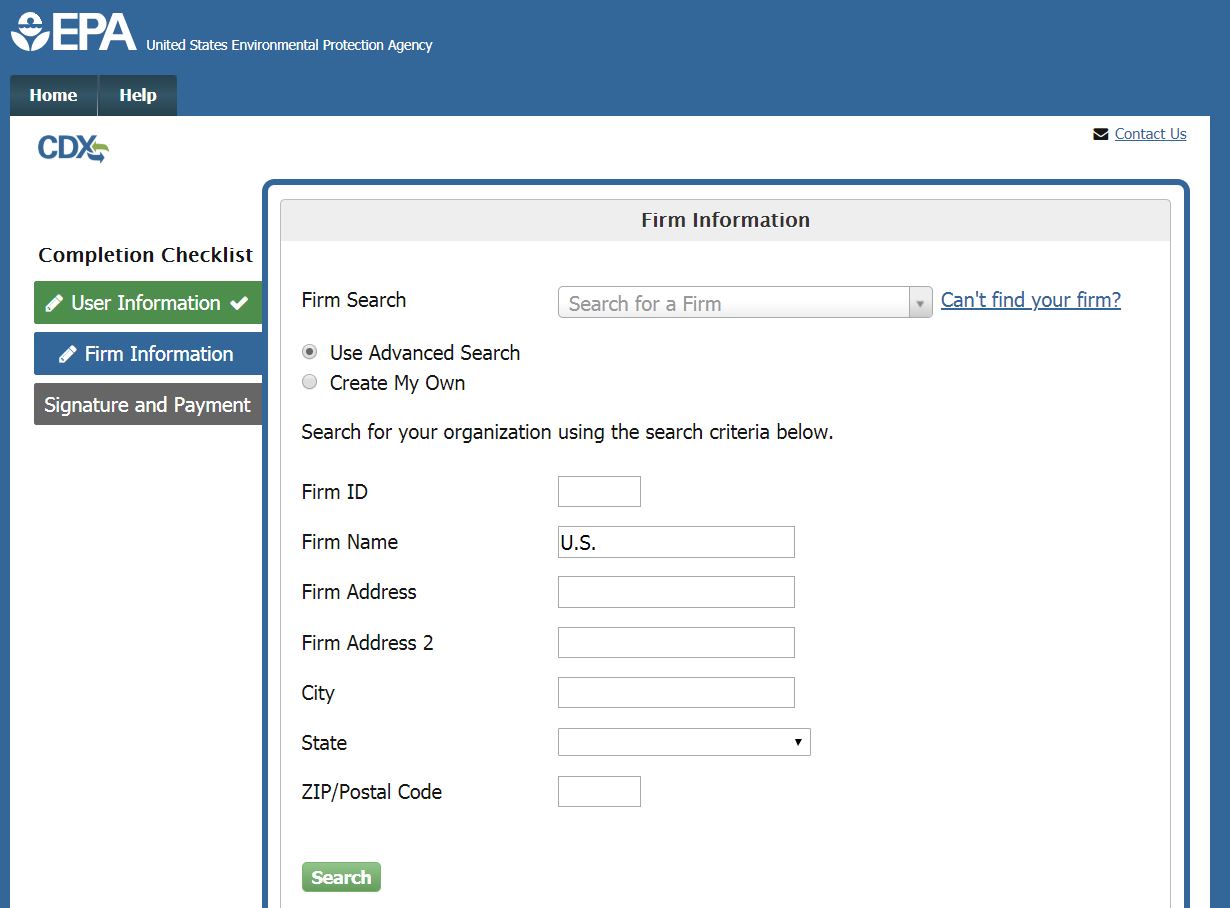 17
[Speaker Notes: Selecting the Advanced Search option will allow the user to search for the firm by a variety of search criteria including: Firm ID, Firm Name, and Firm Address. Enter at least one of these criteria and click “Search” to search for the firm.]
Advanced Search Results
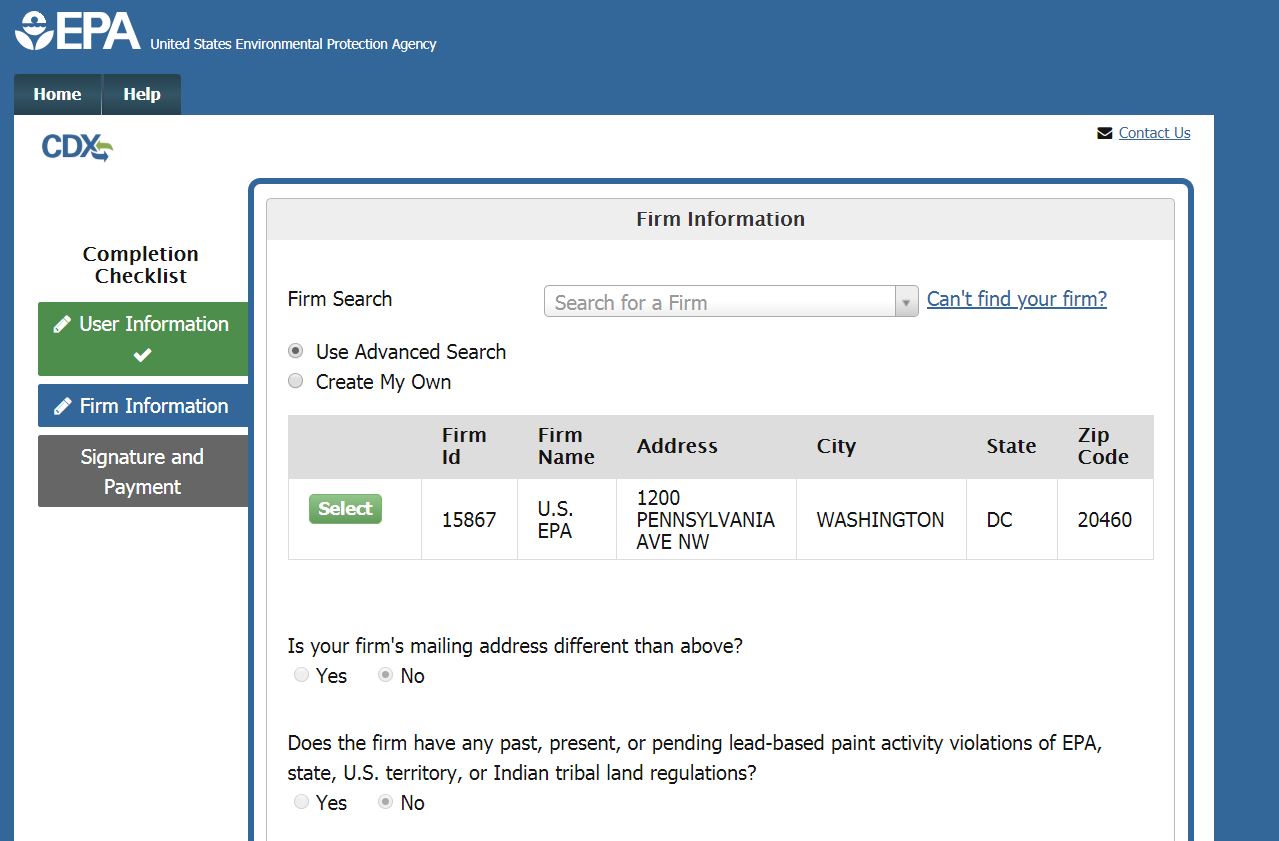 18
[Speaker Notes: The results of the advanced search will be displayed in a table. If the firm is displayed in the list, click the “Select” button to the left of the appropriate firm. If it is not, select the “Create My Own” radio button to manually enter the firm’s information.]
‘Create My Own’ Firm Option
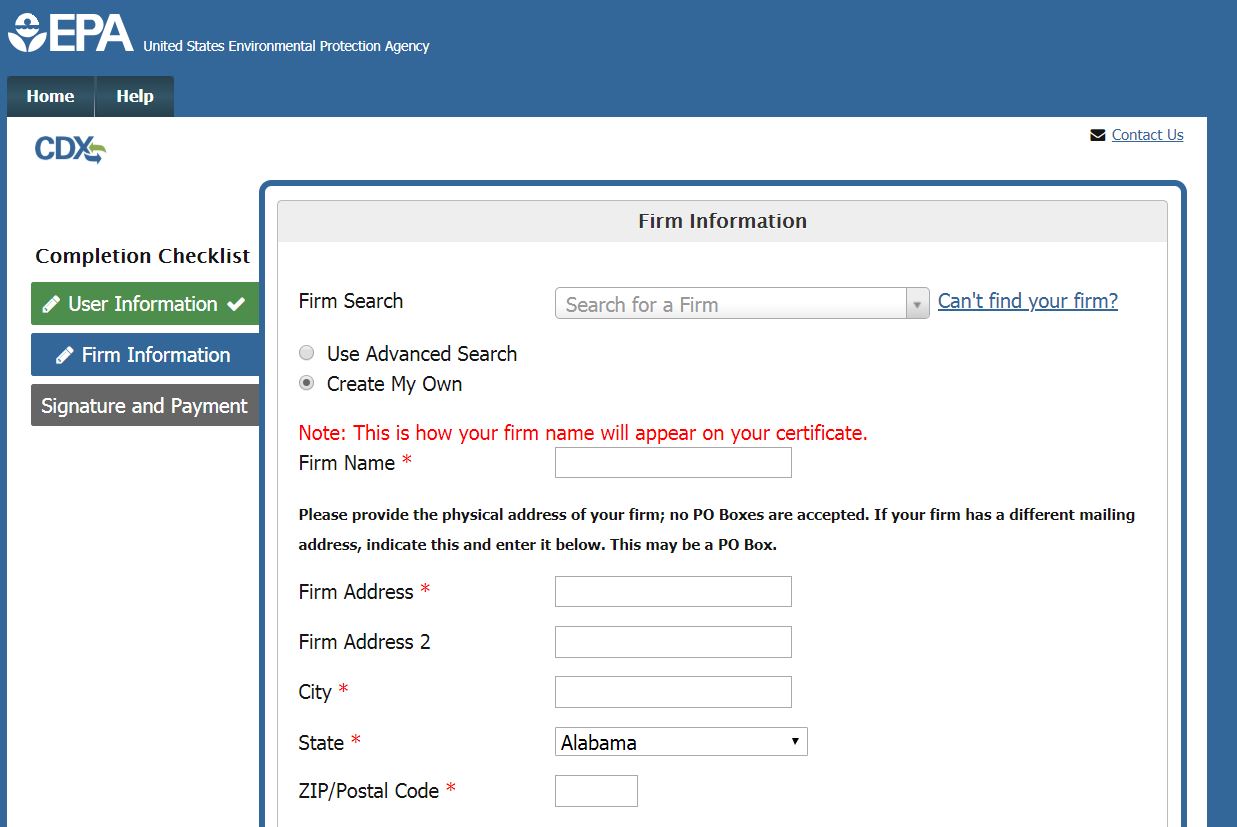 19
[Speaker Notes: To request to add a new firm to the database, enter the required information in this form. 

Please note that PO Boxes for the business address are not acceptable. The user can specify a PO Box for their mailing address later in the form, if necessary.]
Firm Information
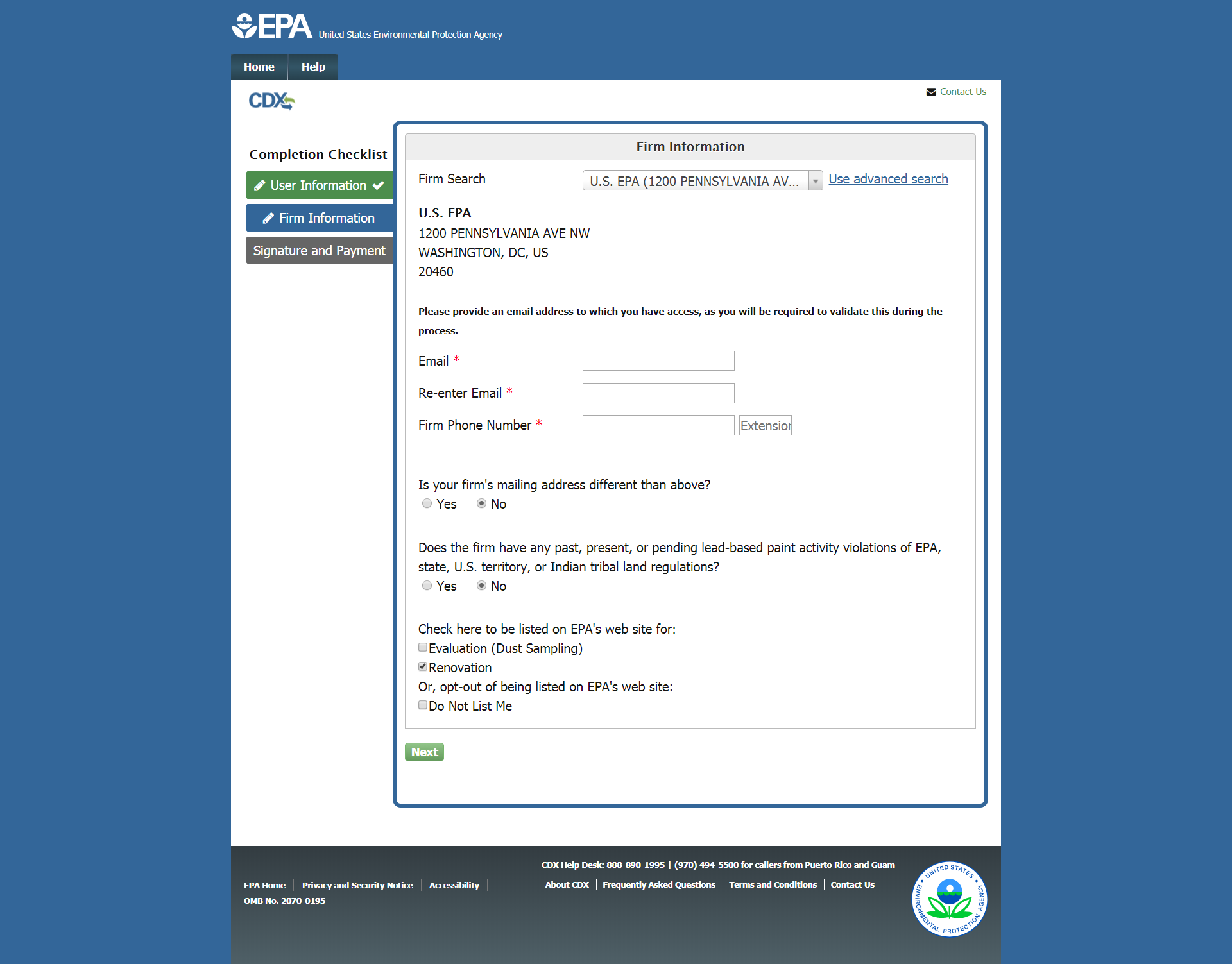 20
[Speaker Notes: Once the firm has been selected from the list, verify that its name and address are displayed correctly. Then enter an email address and provide the Firm’s Phone Number and extension, if applicable.]
Firm Information, Violation History, Listing Preference
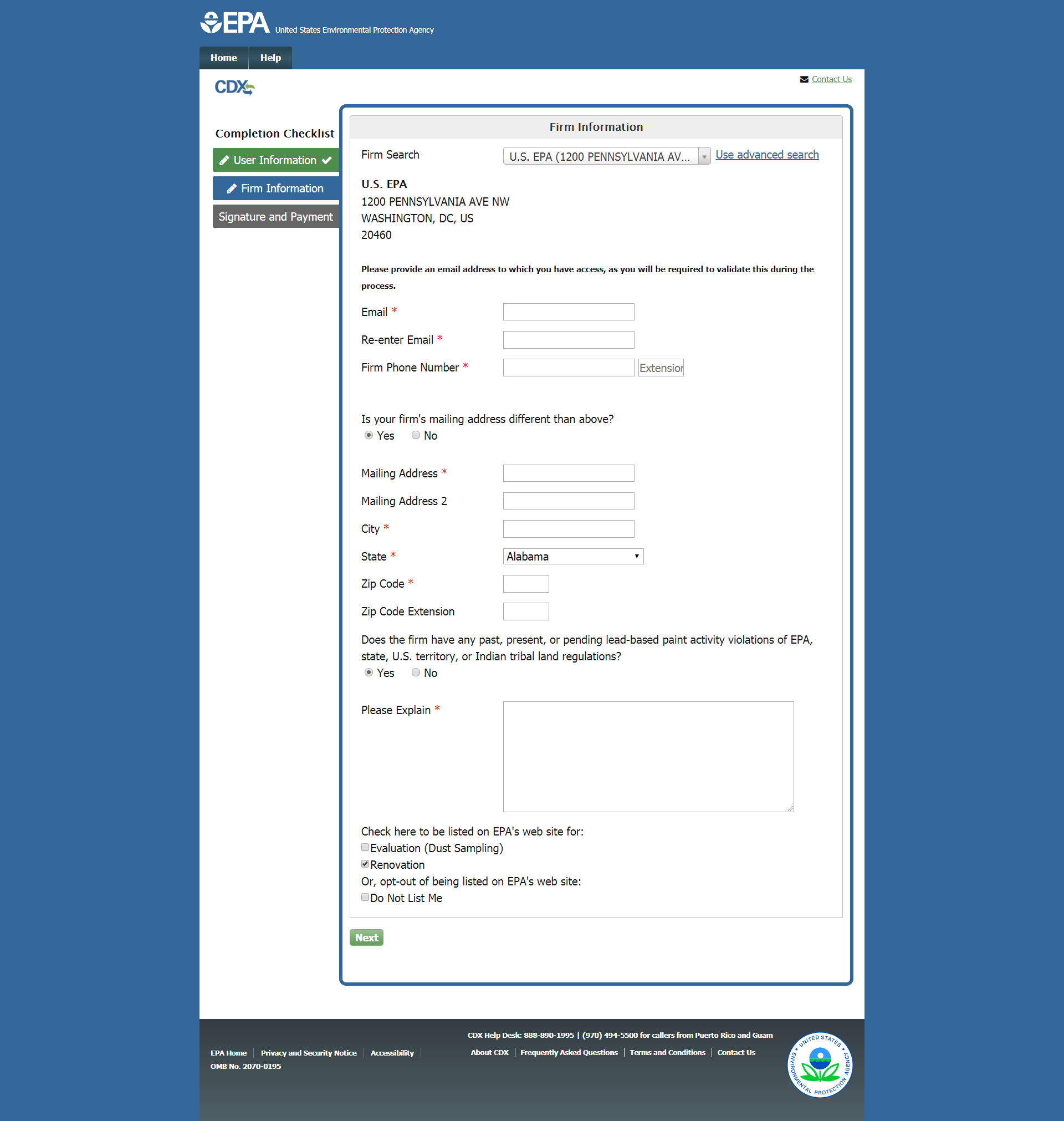 21
[Speaker Notes: If the firm has a mailing address that is different from the physical address listed, select the “Yes” button to enable the Mailing Address fields and enter the appropriate information. 

Indicate whether the firm does or does not have any past, present, or pending lead-based paint activity violations of EPA, state, U.S. territory, or Indian tribal land regulations by selecting either the “Yes" or “No” radio button. If “Yes” is selected, a text box will appear for the user to provide a required explanation. 

At the bottom of the page, the user can choose whether they want the firm to be listed on the EPA website for Renovation, Lead Abatement (if applicable), and/or Evaluation. The user may select one or more of these options or select “Do not list me” to opt out. 

Click “Next” once the page is complete to continue the application.]
Email Validation
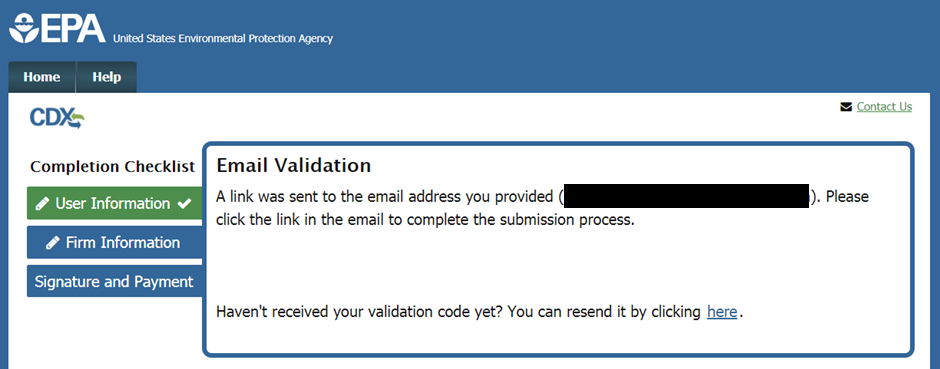 22
[Speaker Notes: Once the form is completed, an email will be sent to the email address provided containing a validation URL.]
Email Verification
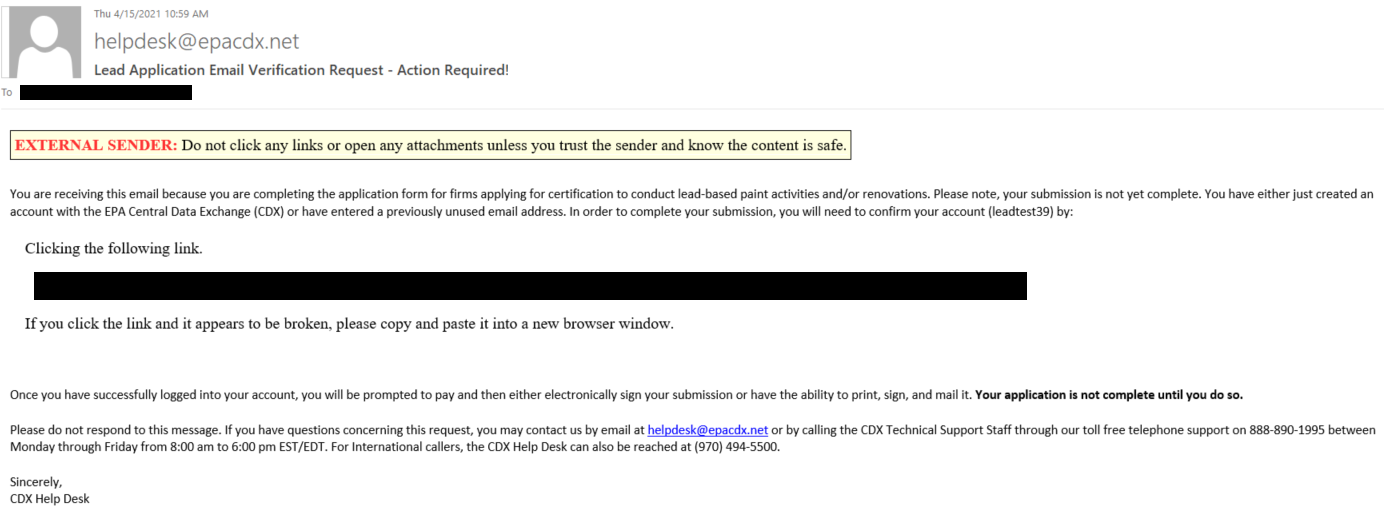 23
[Speaker Notes: Above is a redacted example of the email message for Email Verification. Click the link to validate the email and resume the application.]
Review and Payment Page
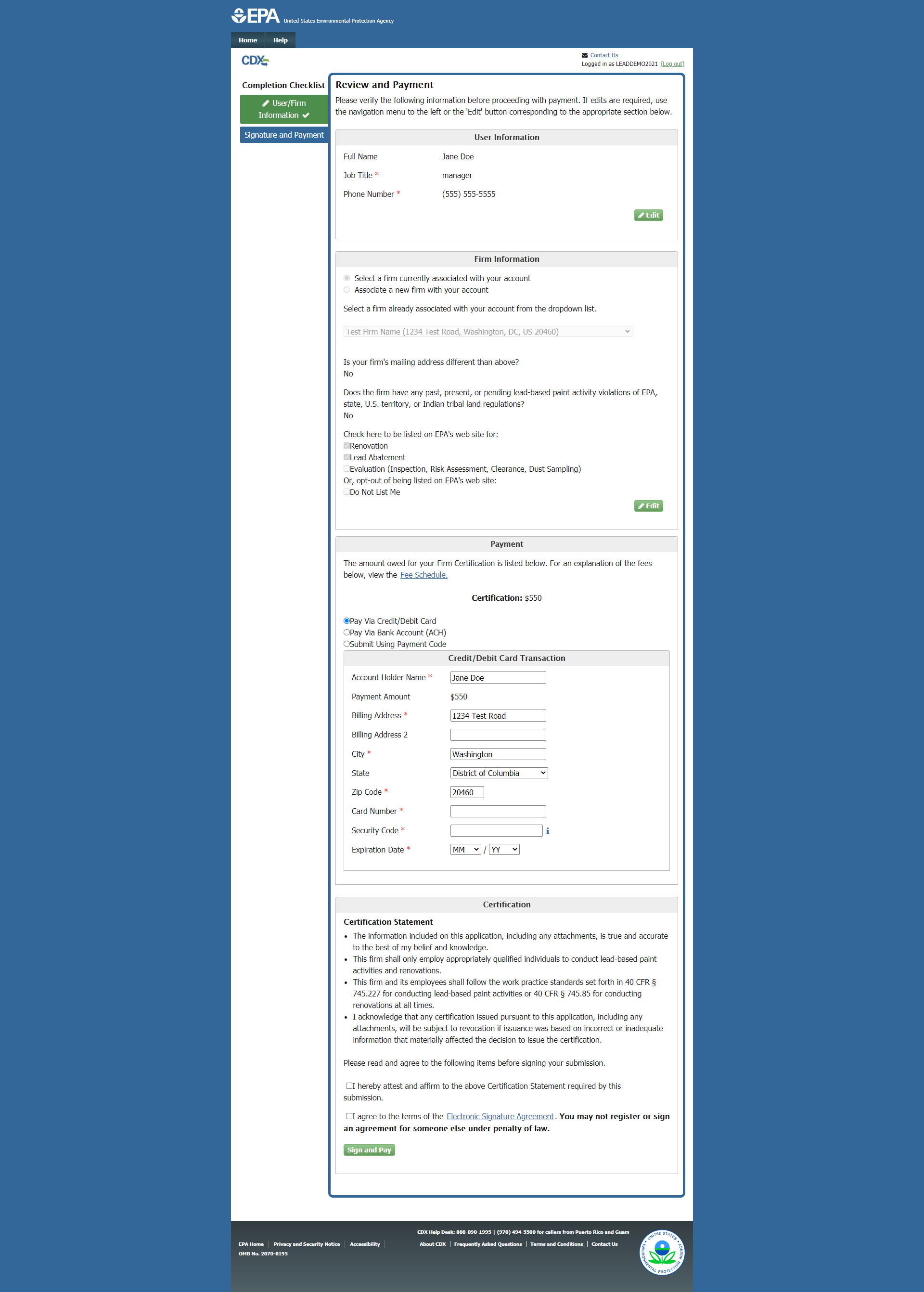 24
[Speaker Notes: On the Signature and Payment page, verify that the information displayed in read-only format is correct and complete. If any changes are required, click the “Edit” button next to the appropriate section of the page.]
Paying with Credit Card
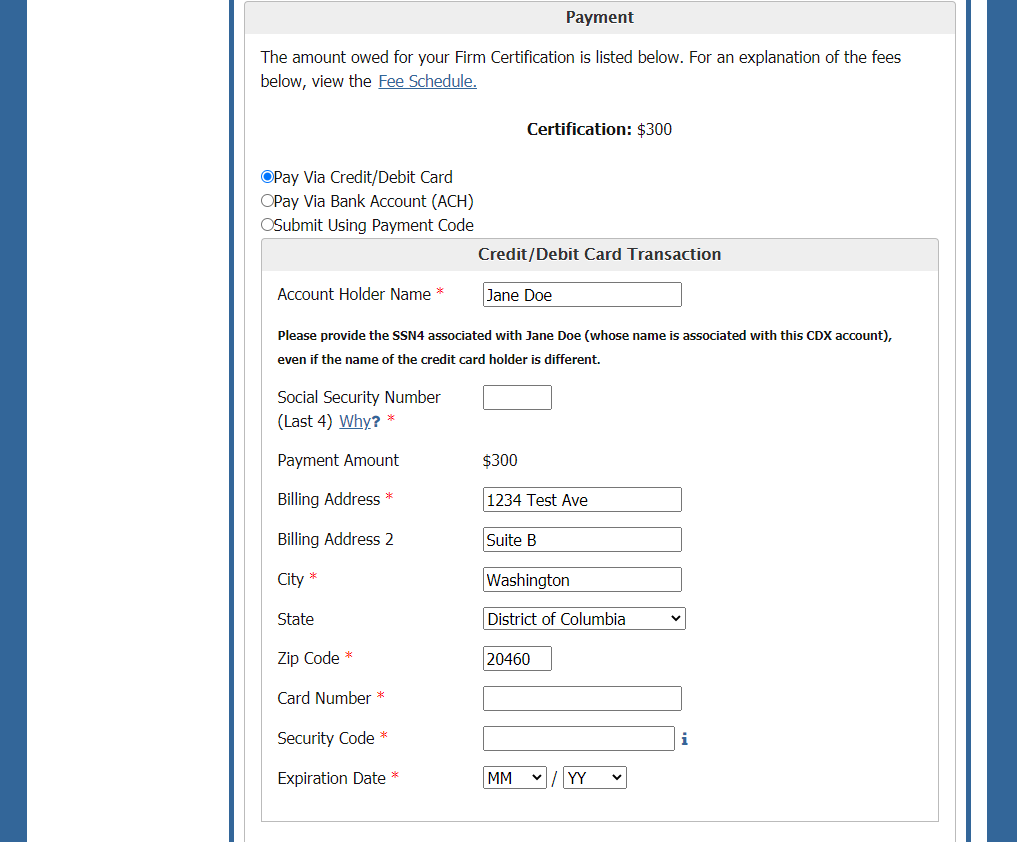 25
[Speaker Notes: The total cost for certification is displayed in the Payment section. The user may select to pay this amount either by credit or debit card, with a bank account ACH transfer, or with a payment code. Select the appropriate method by clicking the appropriate radio button. To pay by credit or debit card, enter the card number, security code, and expiration date of the card. If the name or address of the cardholder is different from what is displayed, edit those fields. 

As a new CDX user, for identity proofing purposes, enter the last four digits associated to the name of the CDX user’s social security number in the corresponding field. Please provide the social security number of the person whose name is associated with the CDX account, and not the cardholder, if the two are different. The name associated with the CDX account is displayed above the SSN field.

The credit card expiration fields are defaulted to the current month and year. The month drop down does not display the months of the year that have passed unless the year option is changed. If the user is having trouble finding the desired month in the month dropdown, first change the year in the year dropdown, then select the desired month.]
Paying with a Bank Account Transfer (ACH)
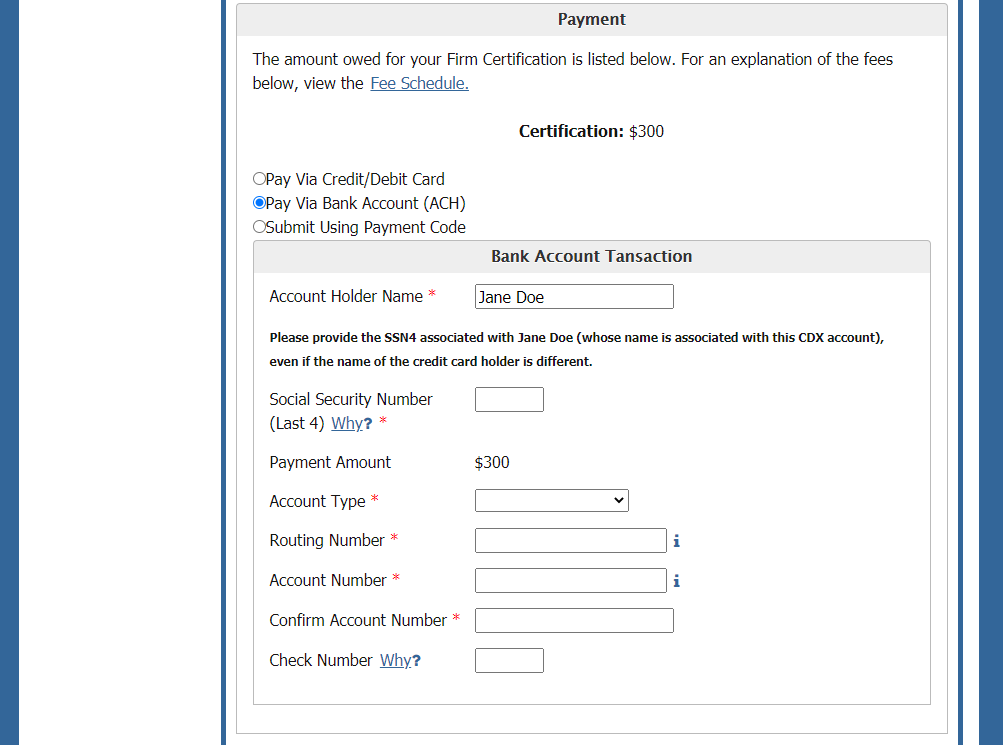 26
[Speaker Notes: To pay with a bank account transfer, select the account type and enter the routing number and account number. 

As in the case of credit or debit card payments, the last 4 digits of the social security number must be entered. Please provide the social security number of the individual whose name is associated with the CDX account rather than the bank account holder, if the two are different. When the above information is completed, click the “Complete payment” button to submit and pay for the application.]
Paying with a Payment Code
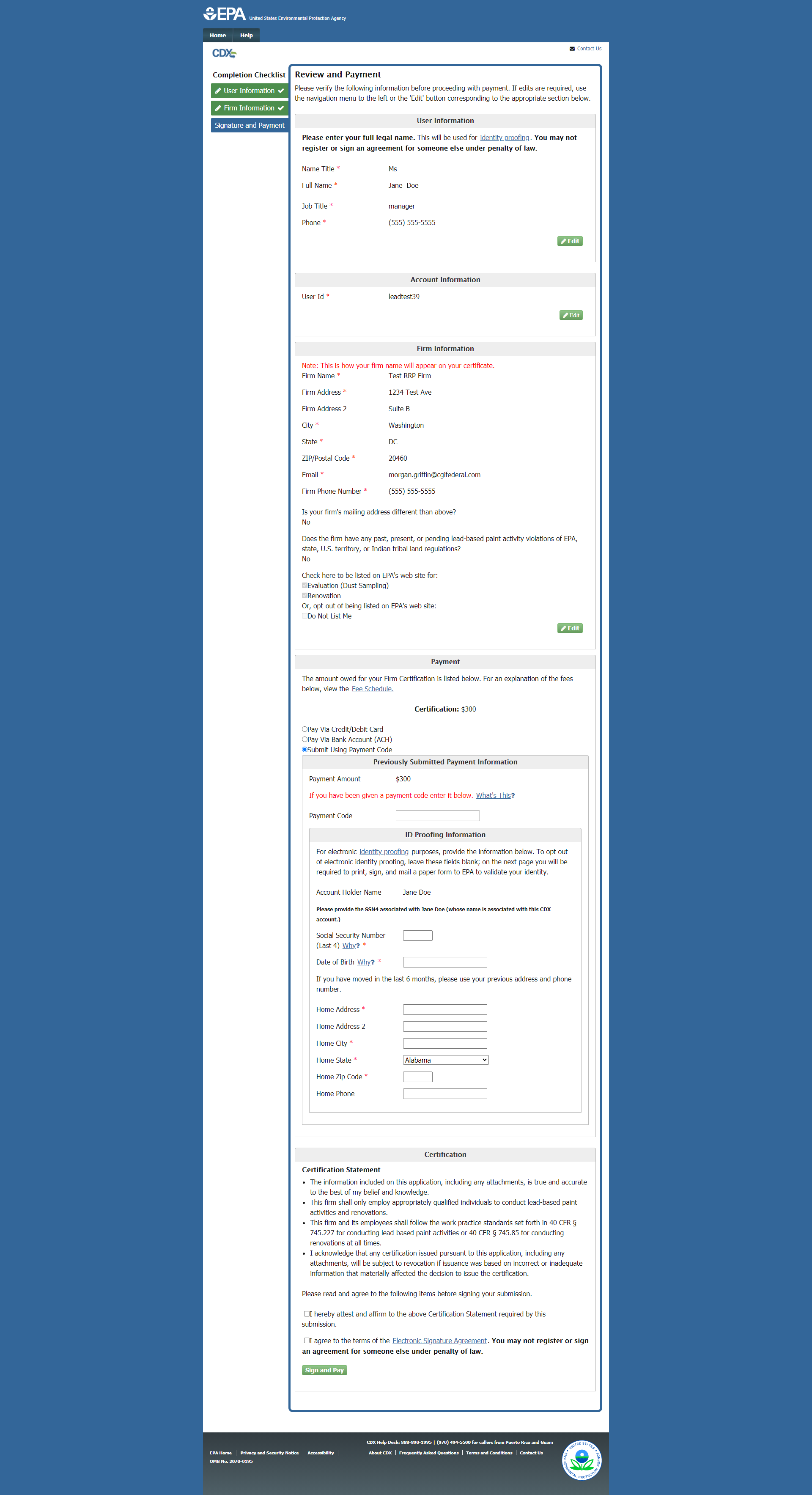 27
[Speaker Notes: To pay with a payment code, enter the payment code in the appropriate field. 

For the identity proofing portion, enter the social security number (last 4), date of birth, and home address. Be sure to enter the identity proofing information for the person whose name is associated with the CDX account, seen in this section as Account Holder Name.]
Certification Statement
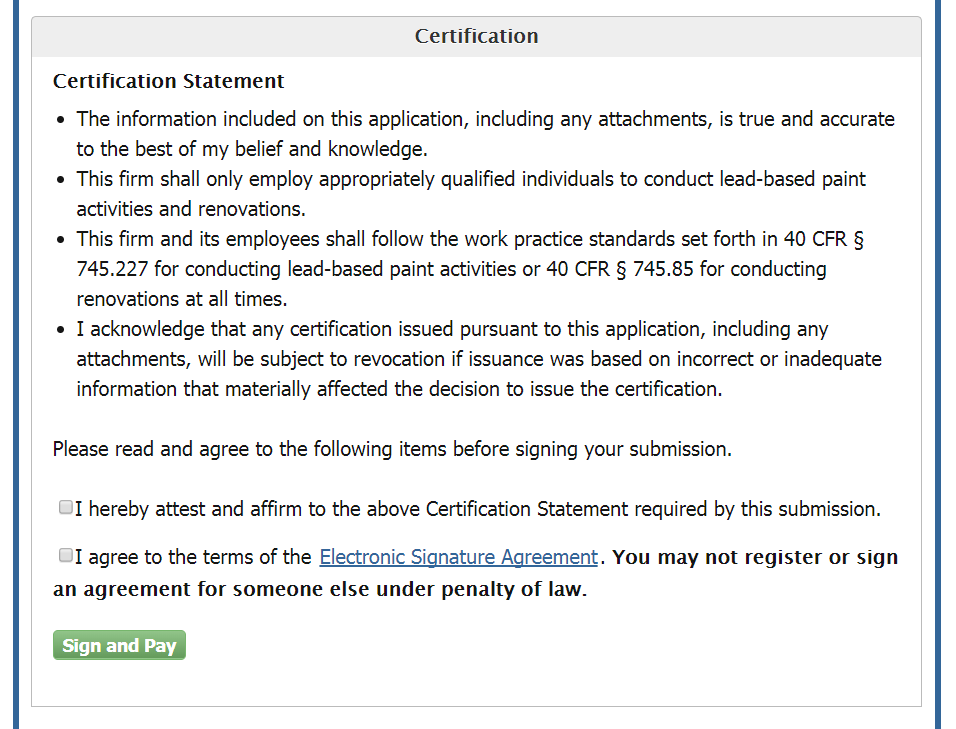 28
[Speaker Notes: The last section on the Review and Payment page is the Certification section. Read the full text of the Certification Statement as displayed, and affirm acceptance of the terms. Clicking the link to the Electronic Signature Agreement will display the full text of the document. To sign, the user must check both of the boxes to affirm both statements.]
Signature Request
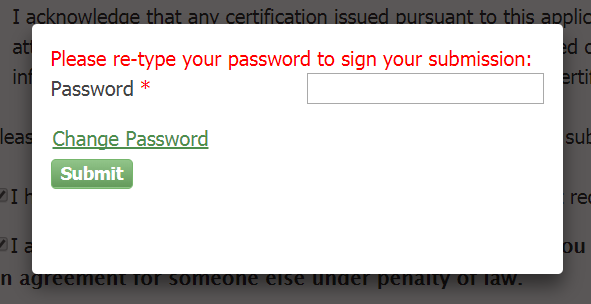 29
[Speaker Notes: Once the user has checked both of the boxes and completed all application fields, clicking “Sign and Pay” will open a pop-up window. Enter the CDX account password to continue.]
Processing Request
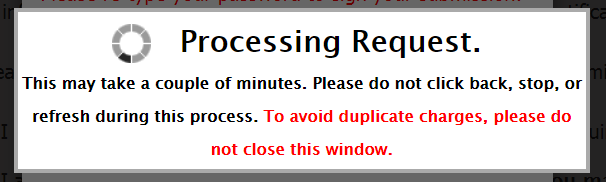 30
[Speaker Notes: The process for submitting the application and processing payment may take a few minutes. It is important that the user does not close the window while the system is processing, to avoid duplicate charges.]
Submission Confirmation
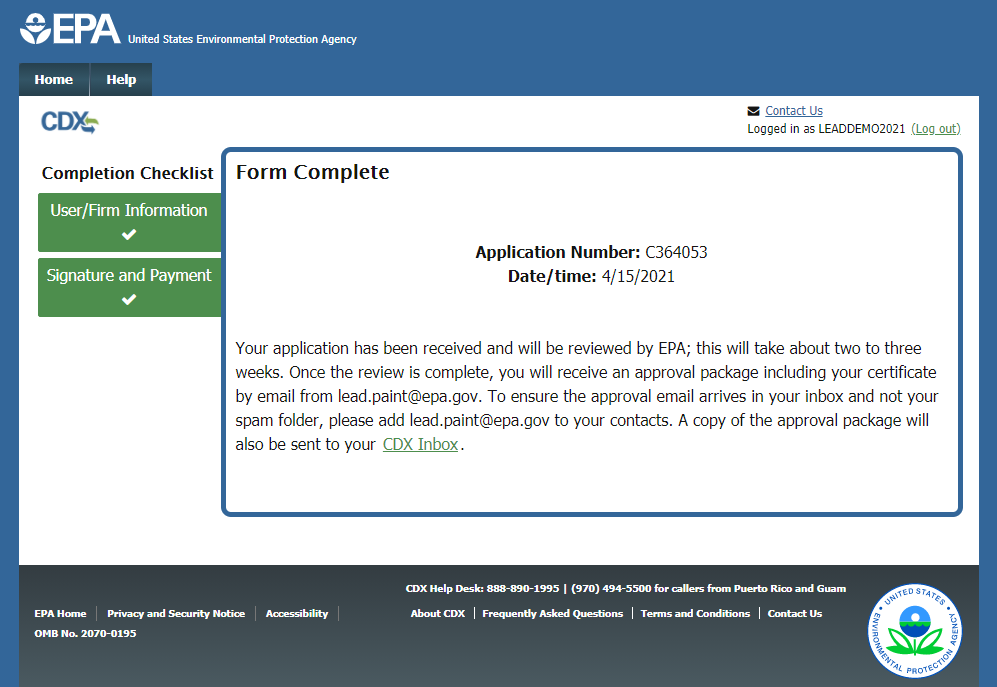 31
[Speaker Notes: Once the application is complete and signed, the process is complete. If the user passed the electronic Identity Proofing step, their password is considered their legal signature and the application is complete. On this page, the user will see their application number and the submission date. The application will now be reviewed by EPA. Once the review is complete, the applicant will receive a confirmation email from lead.paint@epa.gov with further details.]
Confirmation Email
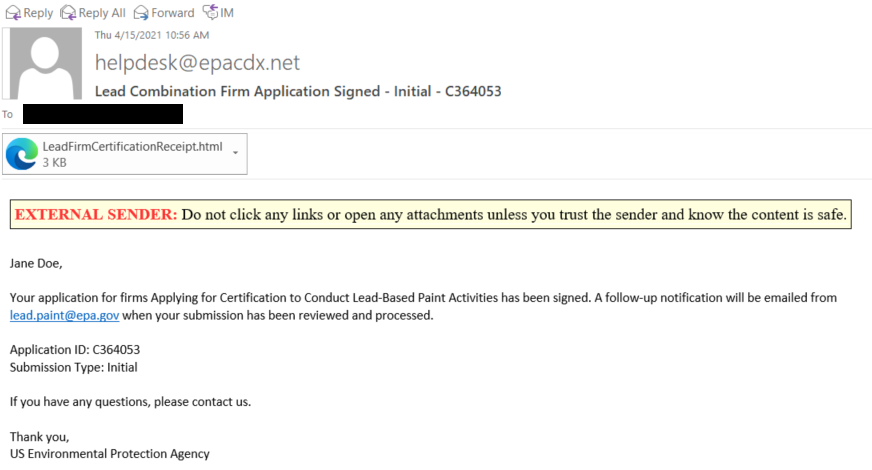 32
[Speaker Notes: If the application is complete and signed, the user will receive an email similar to the above for confirmation.]
Identity Proofing Retry
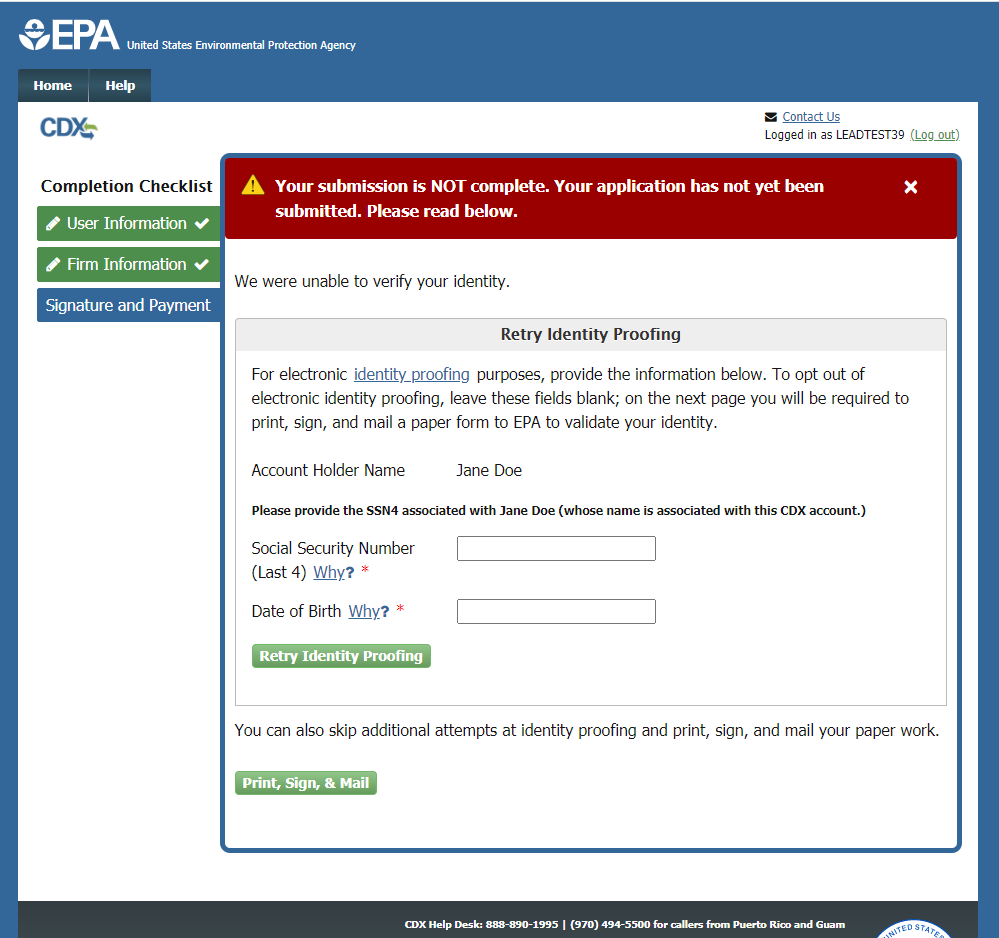 33
[Speaker Notes: If the user does not pass the electronic identity proofing process they can retry on this page, or choose to print, sign, and mail the paper form of the Electronic Signature Agreement (ESA) and Submission Certification Statement to EPA. The user has up to three attempts for identity proofing. 

Note that the electronic application has been submitted but not signed; if the user is unable to pass identity proofing, it will be considered signed upon receipt of the paper ESA with a wet ink signature. The mailing address to send the paperwork to is displayed at the bottom of the document.]
Electronic Signature Agreement (ESA)
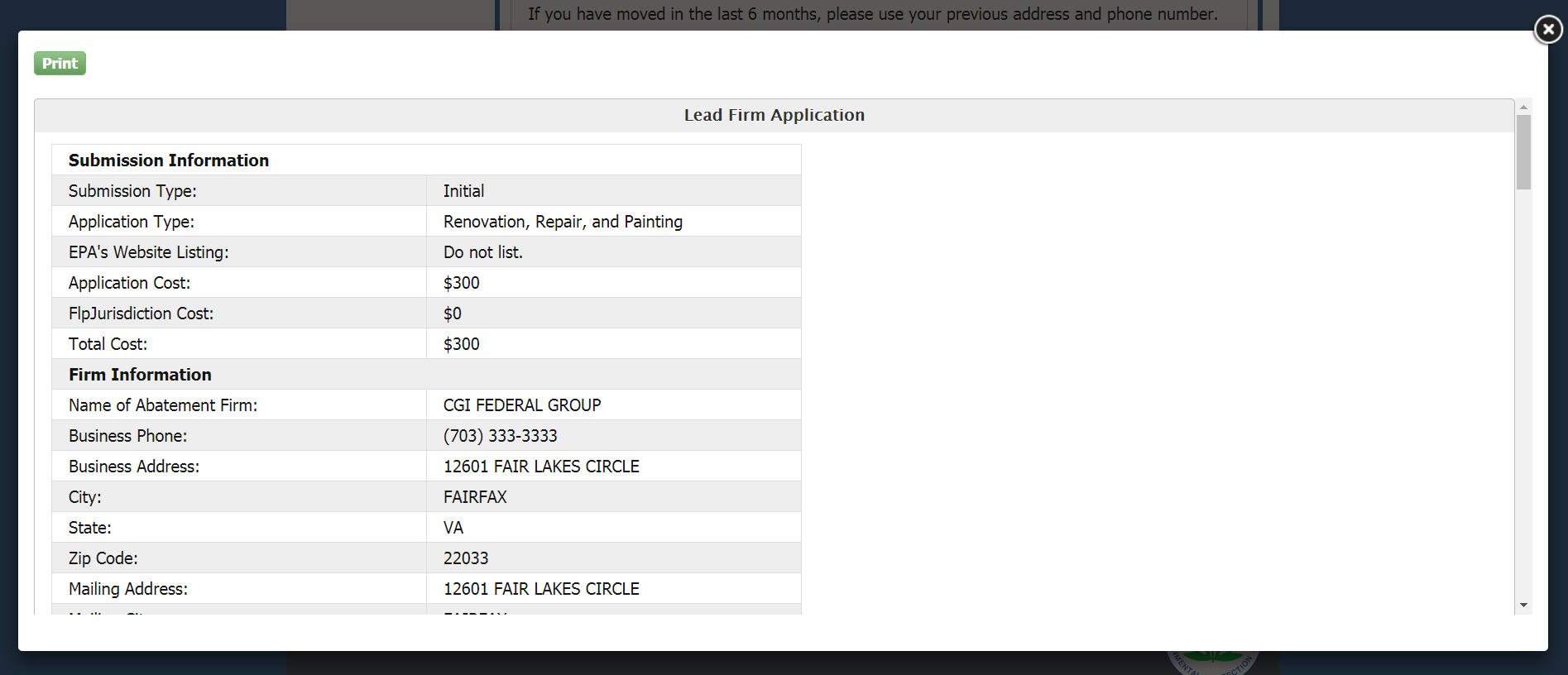 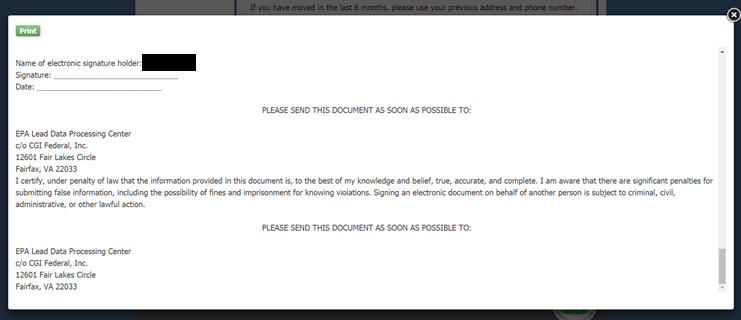 34
[Speaker Notes: Click the “Print, Sign, & Mail” button to generate the Electronic Signature Agreement. The user must print, sign, and mail this page to the address listed at the bottom of the document.]
Electronic Signature Agreement (ESA)
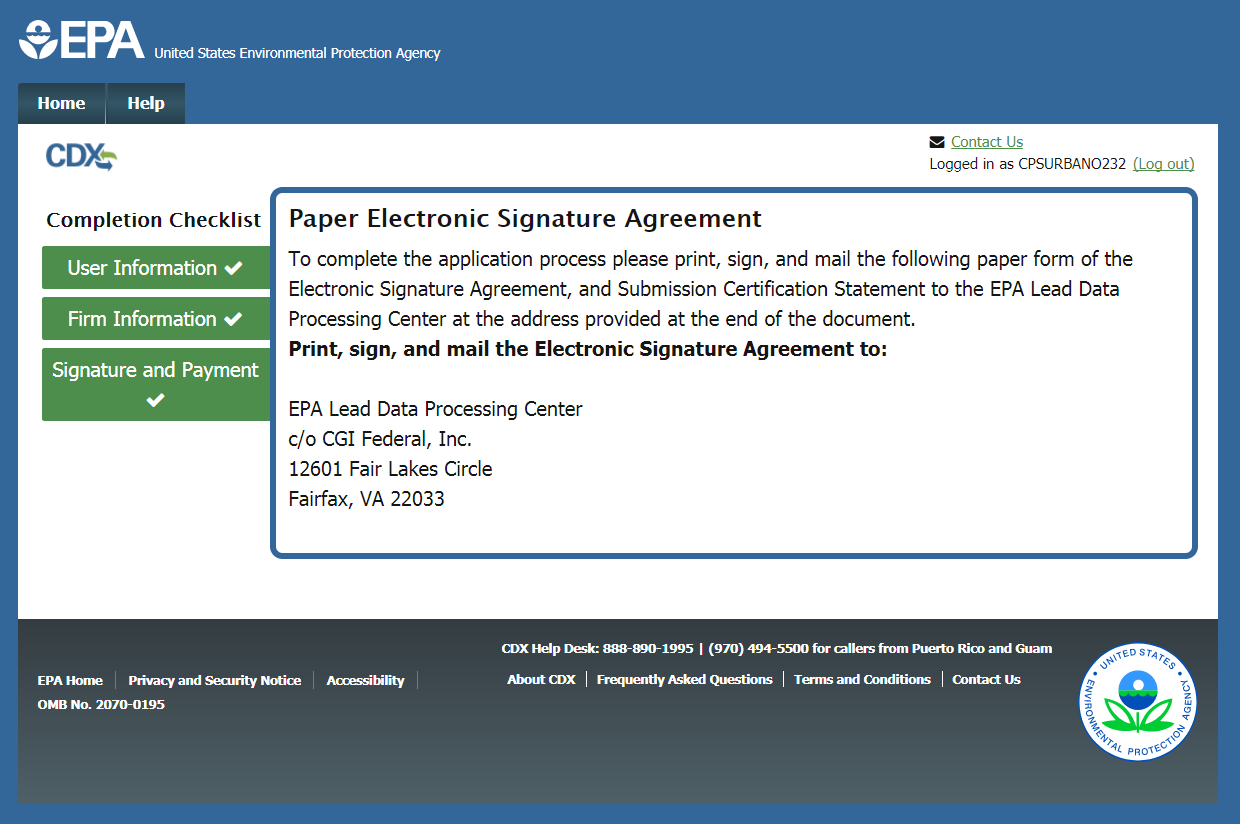 35
[Speaker Notes: Once the document is printed, the address is displayed on the screen as well.]
Options to Update Firm Information or Replace a Certificate
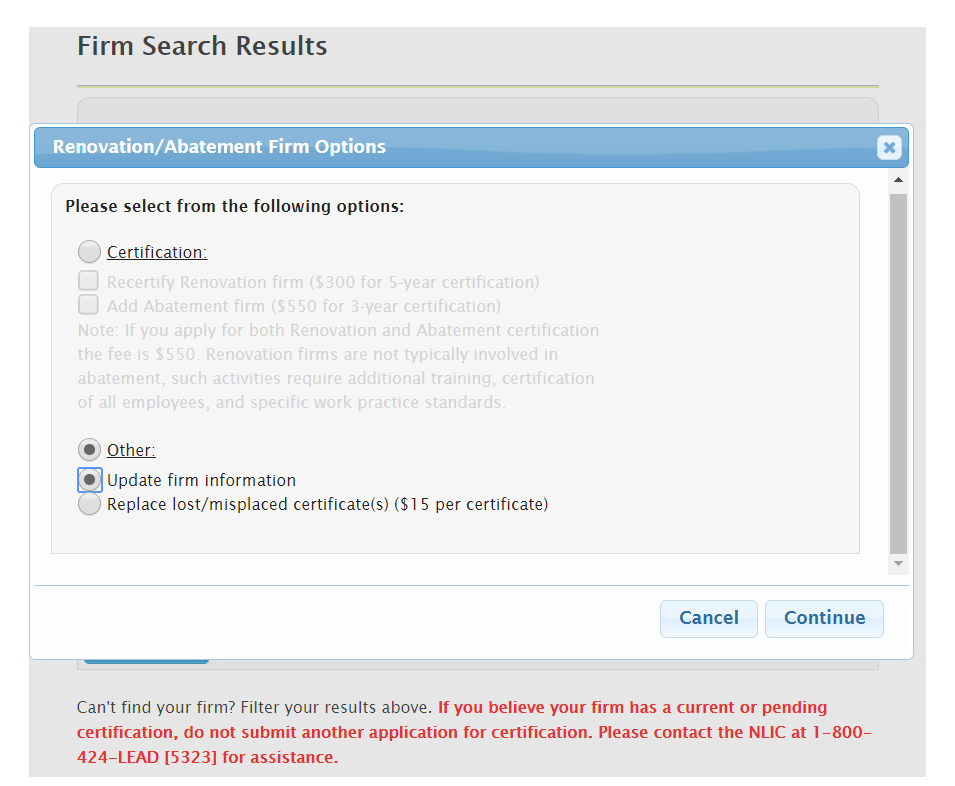 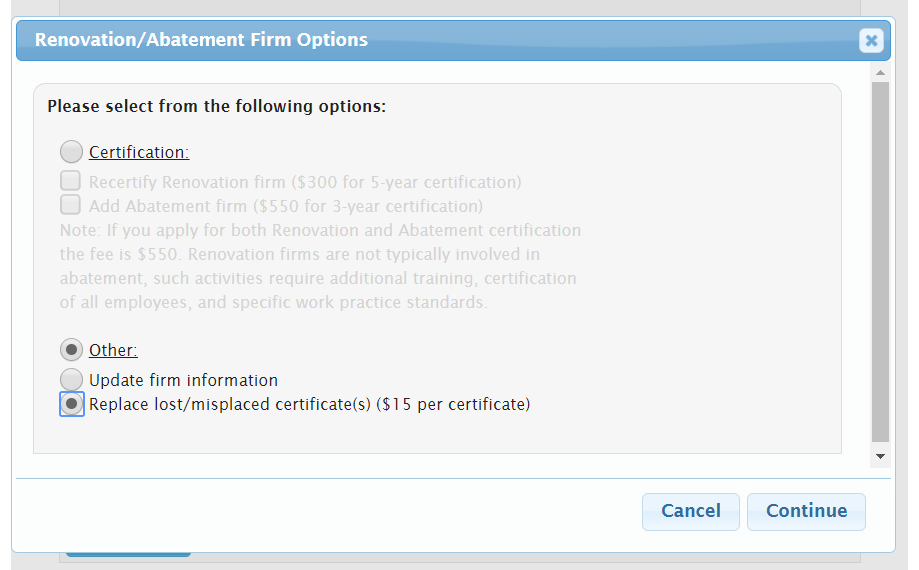 36
[Speaker Notes: Firms looking to update their information or request a replacement copy of their certificate should select the “Other” option in the pop-up window. 

The “Update firm information” option will create an Information-Only Amendment application, where the user can update the information for an existing certification. 

The “Replace lost/misplaced certificate(s)” option will open an application to request a copy of the certificate. Each replacement certificate request is $15. If the certificate in question was issued after December 1, 2020, the user should try checking if the approval package is already in their CDX Inbox before submitting a replacement request and remitting a fee.]
Information-Only Amendment – CDX Log In Page
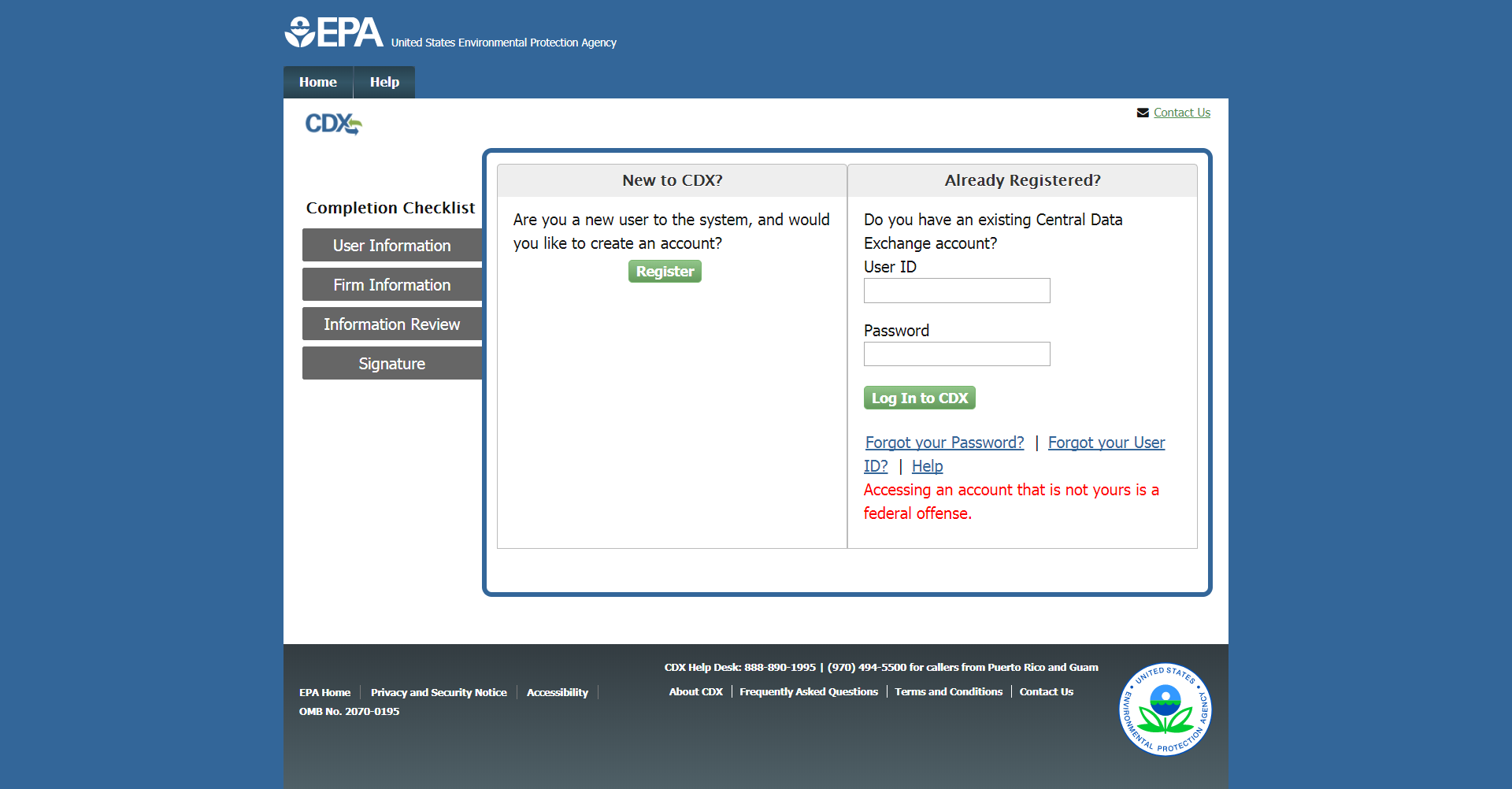 37
[Speaker Notes: Firms seeking to update their information will be redirected to the Central Data Exchange (CDX) log in page. 

If the user has previously used CDX, they can enter their CDX user ID and password and click the “Log In to CDX” button. If the user has a CDX account but forgot their User ID or password, they can click the appropriate links and follow the steps provided to recover their information. If the user is new to CDX, they can click the “Register” button to create a new account.]
Information-Only Amendment – User/Firm Information Page
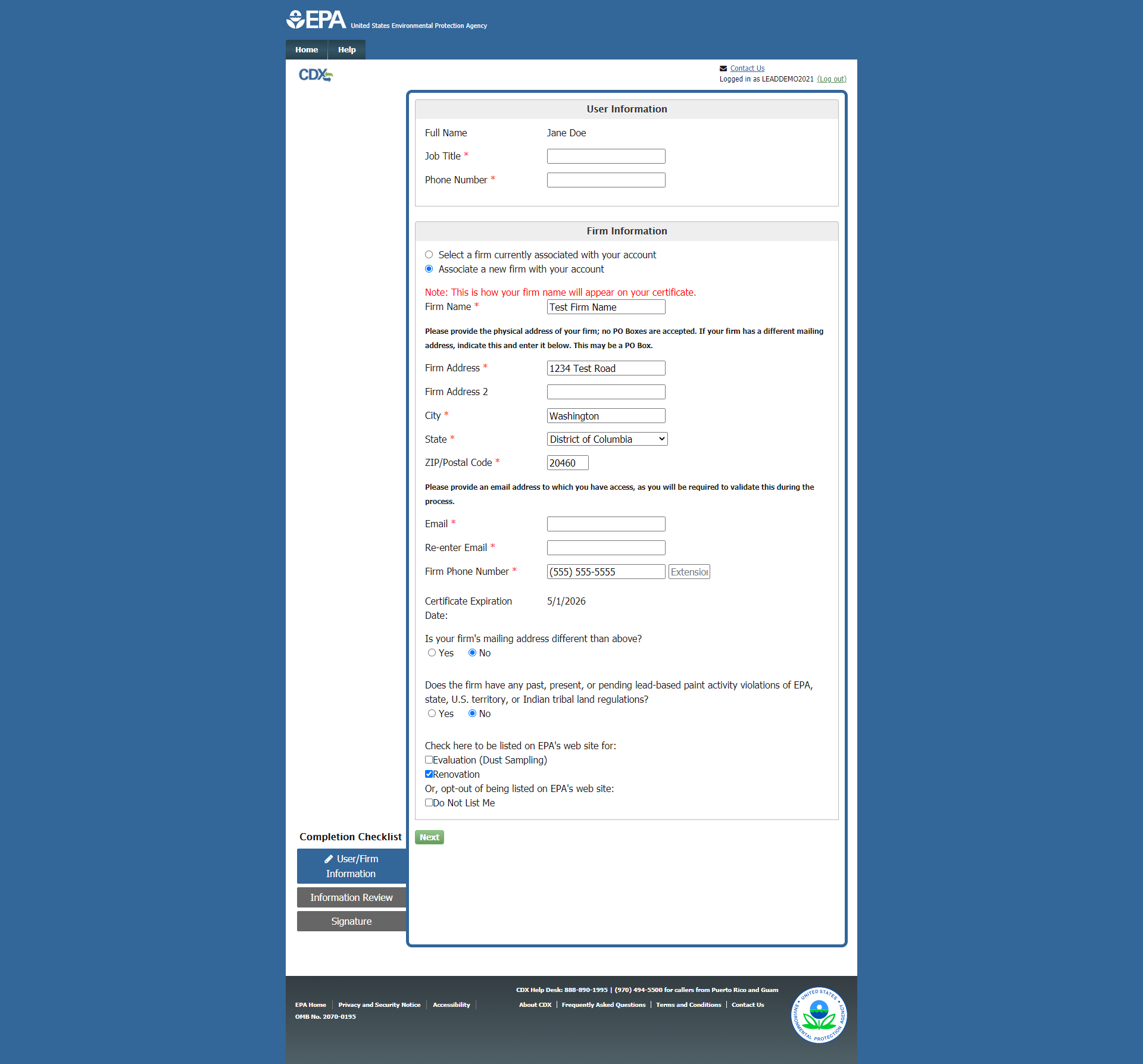 38
[Speaker Notes: After logging in, the user is taken to the User/Firm Information page. On this page, the user can make any edits to their firm’s information.]
Information-Only Amendment – Information Review Page
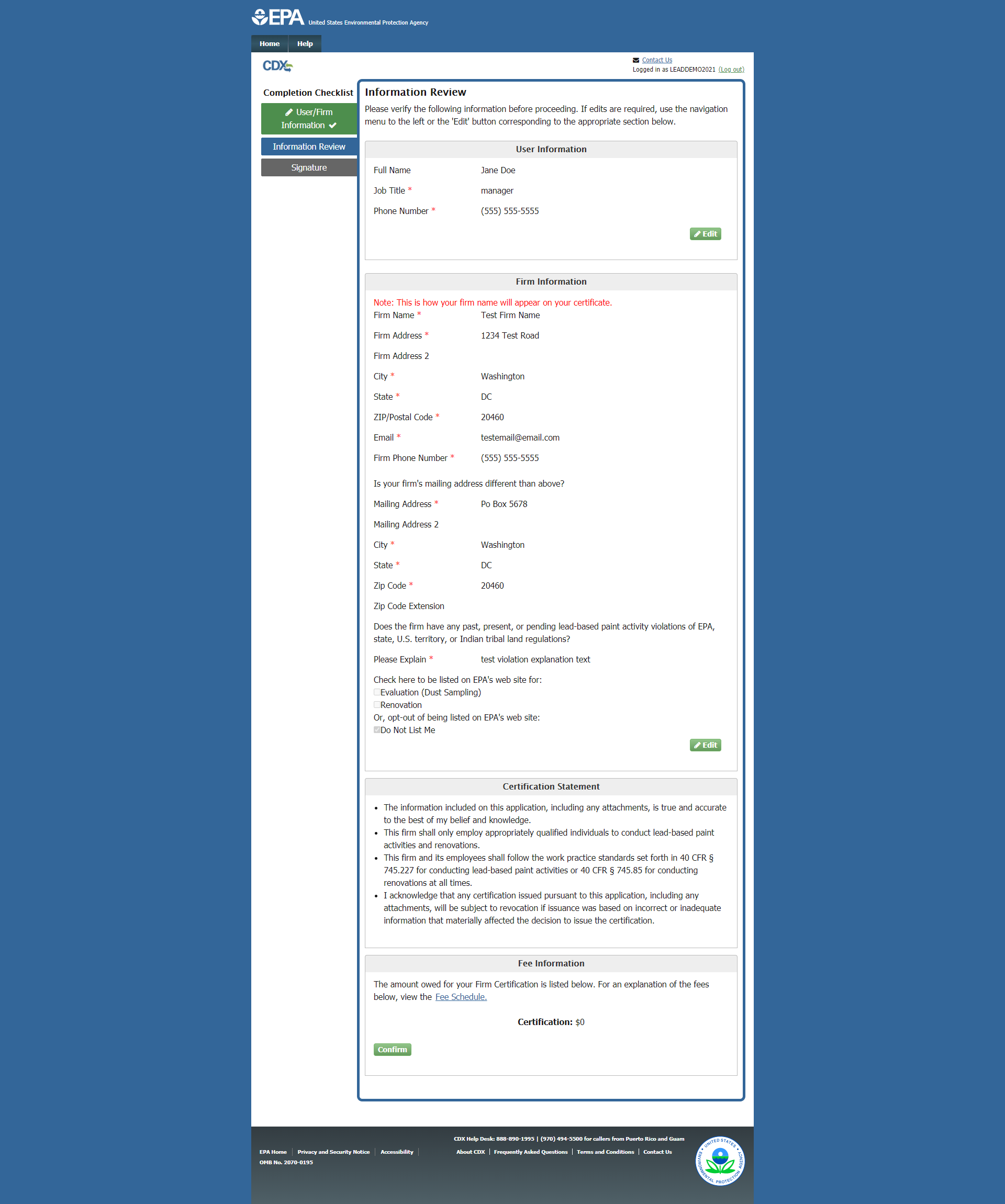 39
[Speaker Notes: Any information edited by the user in the previous page is displayed in read-only format on the Information Review page. The information on this page should be confirmed for accuracy. If the user needs to make any edits, click the “Edit” button to return to the previous page. If all of the information is correct, click the “Confirm” button.]
Information-Only Amendment – Signature Page
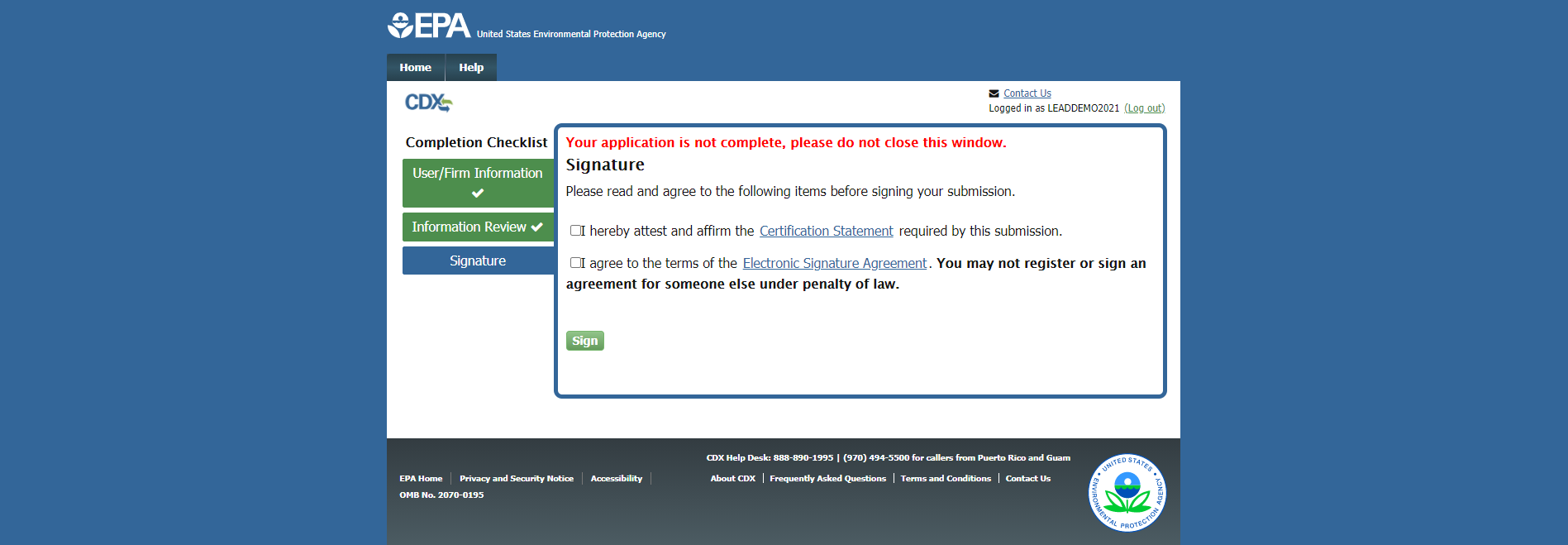 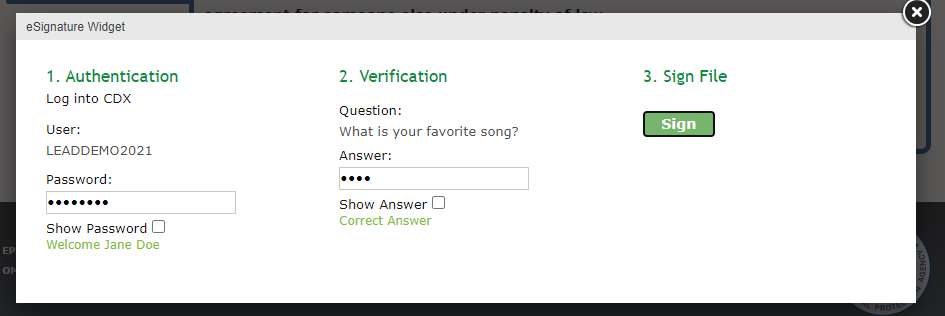 40
[Speaker Notes: The user is then navigated to the Signature page. Here the user must agree to the terms before signing their submission via the eSignature widget. The user must enter their password and answer a verification question to electronically sign their application.

If signature questions are not already set up, the user may be prompted to select five security questions and answers prior to the eSignature widget displaying.]
Information-Only Amendment – Confirmation Page
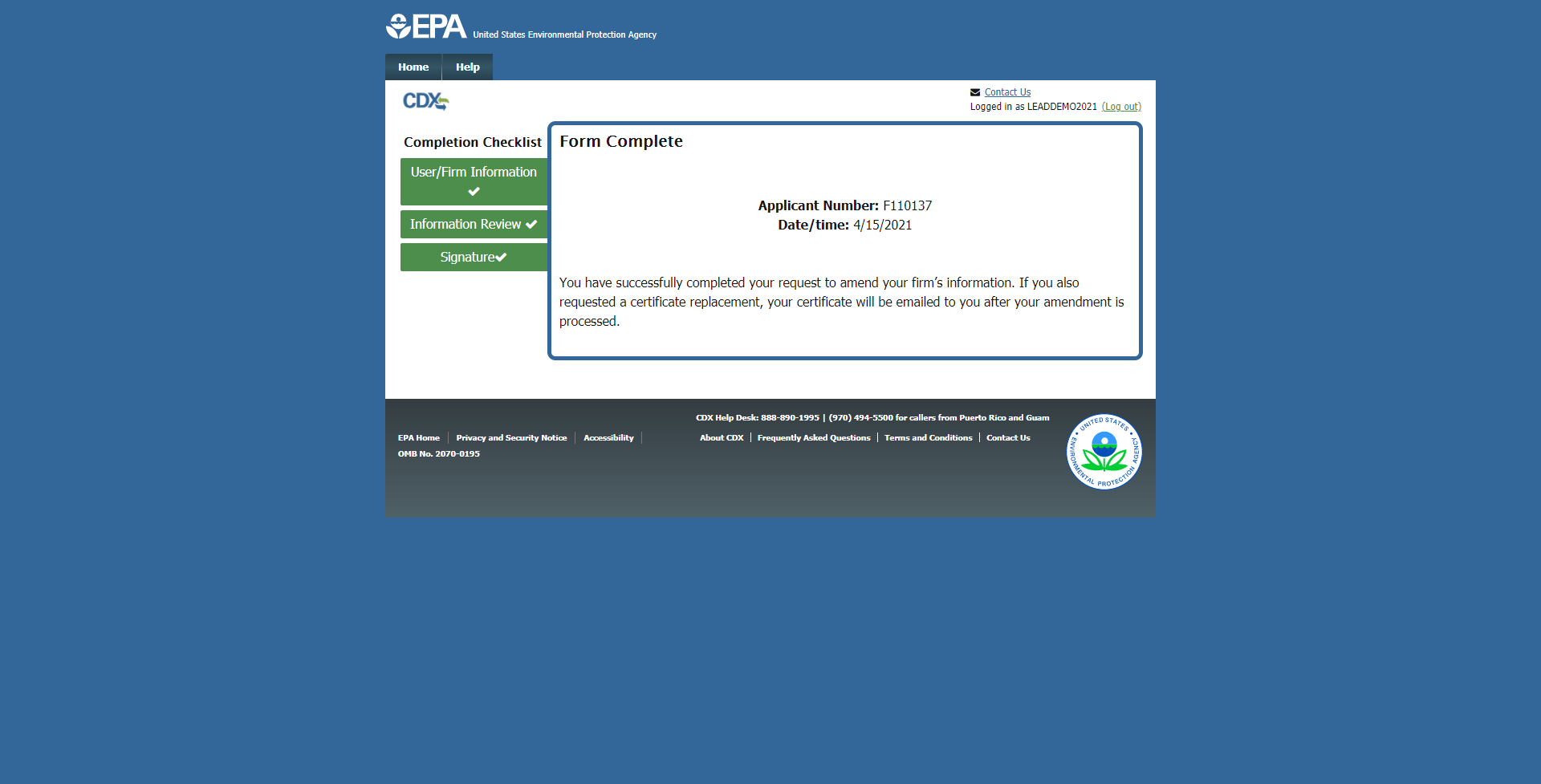 41
[Speaker Notes: After signing the submission, the user is taken to the confirmation page.]
Replace a Certificate – CDX Log In Page
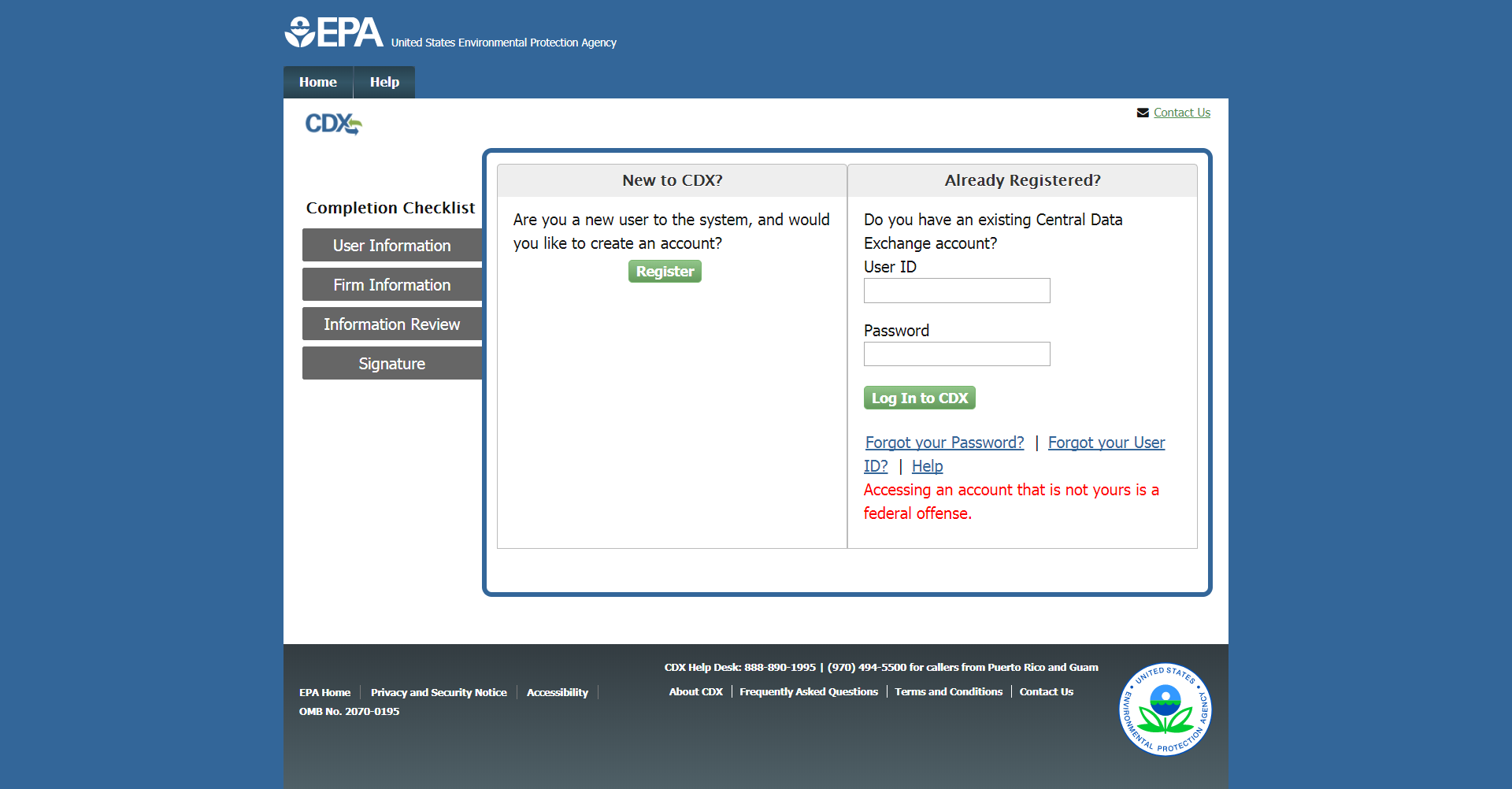 42
[Speaker Notes: Firms seeking to replace their certificate will be navigated to the CDX log in page. 

If the user has previously used CDX, they can enter their CDX user ID and password and click the “Log In to CDX” button. If the user has a CDX account but forgot their User ID or password, they can click the appropriate links and follow the steps provided to recover their information. If the user is new to CDX, they can click the “Register” button to create a new account.]
Replace a Certificate – User/Firm Information Page
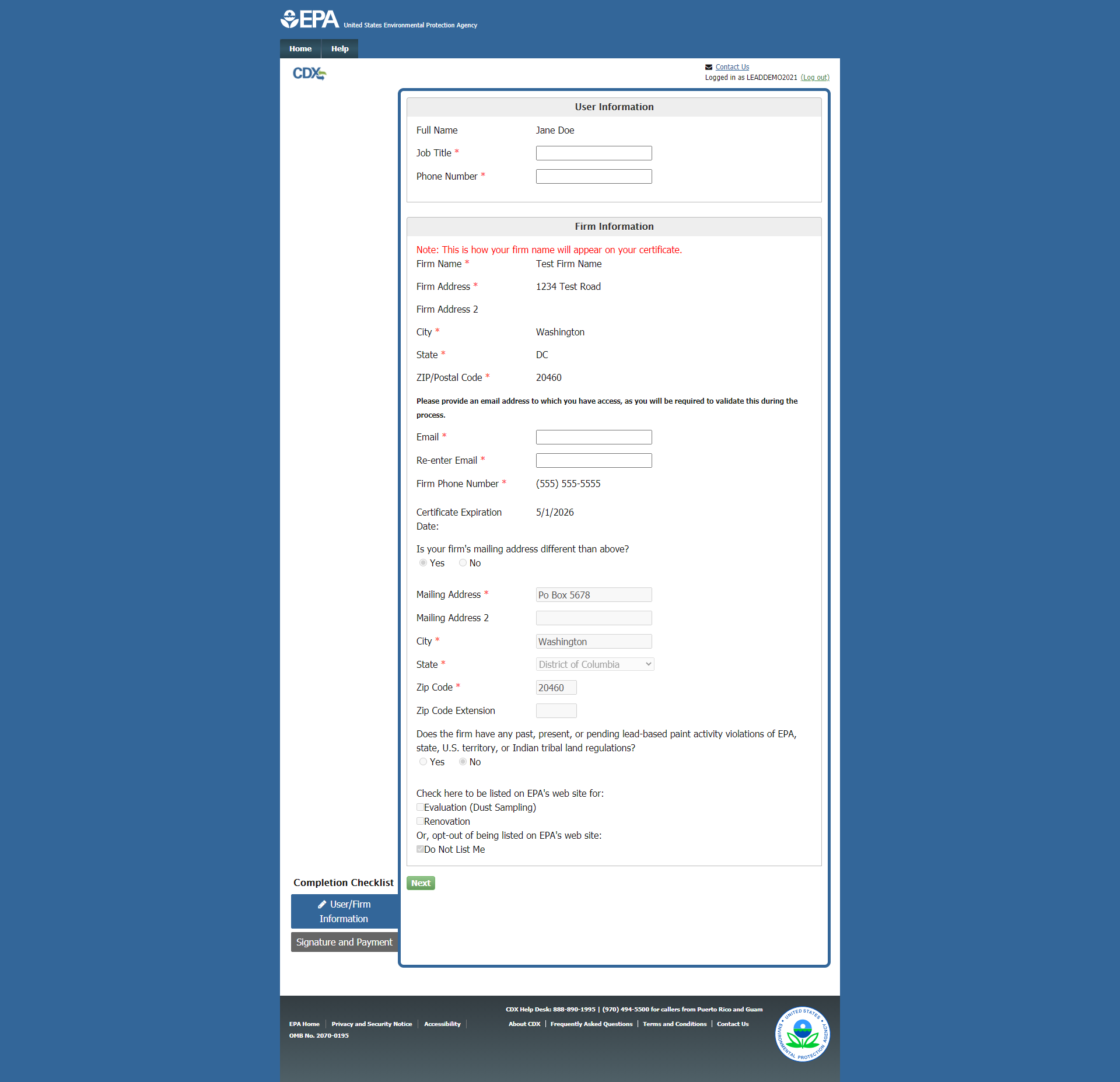 43
[Speaker Notes: After signing in, the user is navigated to the user information page. The user is not able to edit their firm’s information on this page, this would need to be done separately through the “Update firm certification” option (i.e., as an information-only amendment). The user can only edit their contact information (phone number and email). 

Upon clicking “Next,” the user is navigated to the Review and Payment page.]
Replace a Certificate – Review and Payment Page
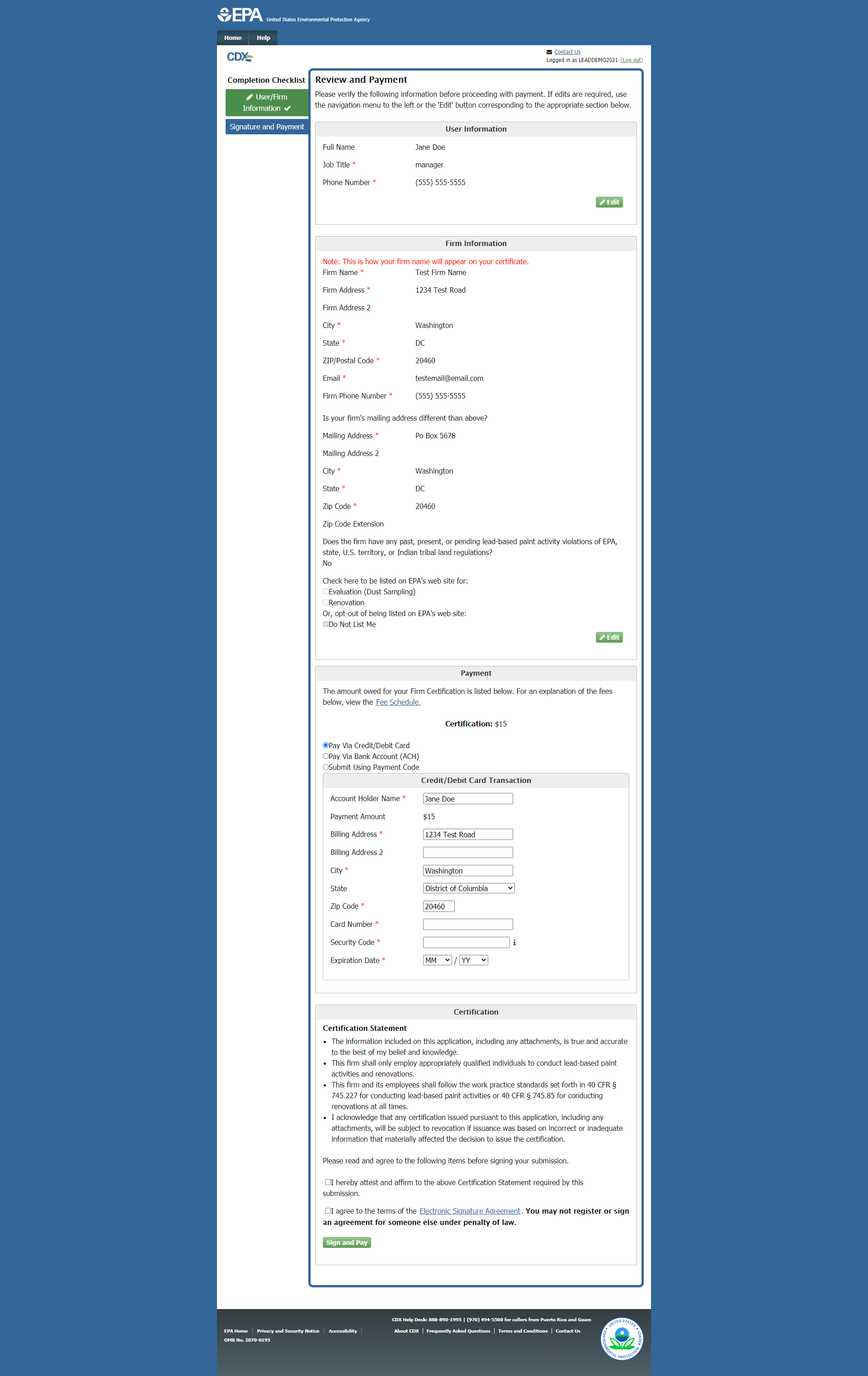 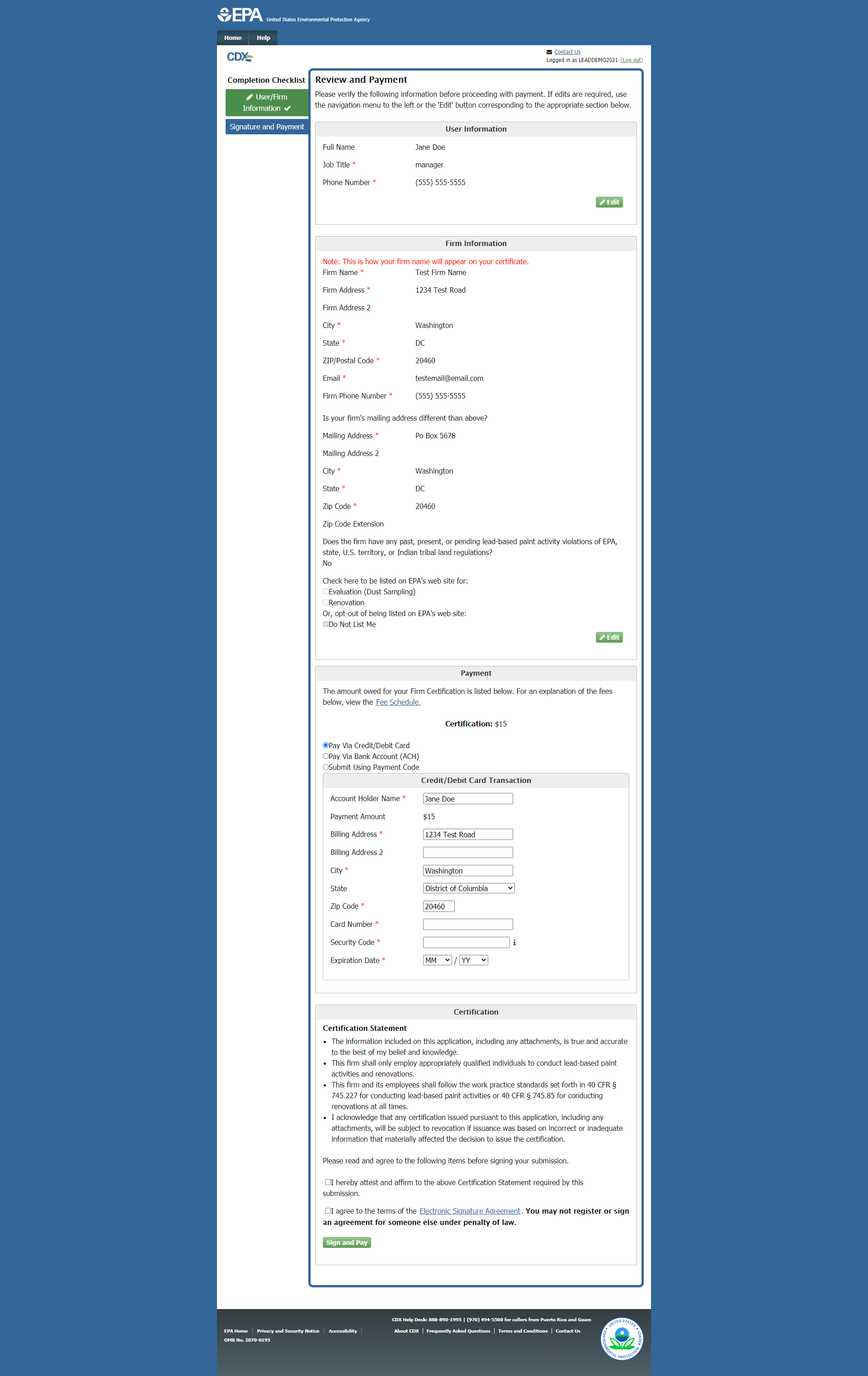 44
[Speaker Notes: The review and payment page will display the firm’s information and allow the user to pay for their certificate replacement request.

Payment can be made via Credit Card, ACH (Bank Routing/Account #), or Payment Code.]
Replace a Certificate – Confirmation Page
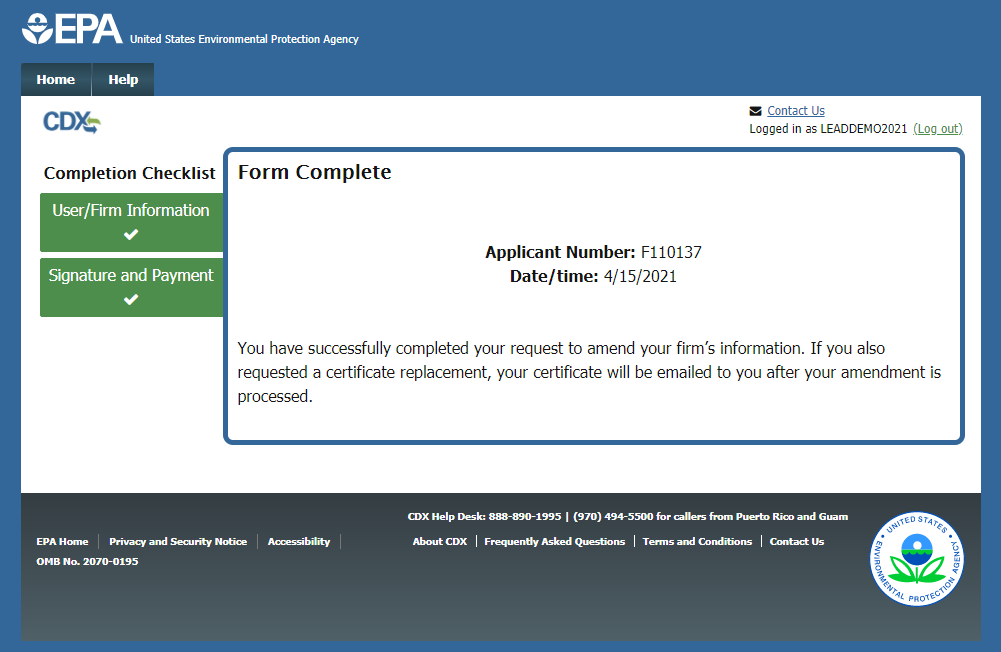 45
[Speaker Notes: After signing the submission, the user is directed to the confirmation page.]
Approval Package – Firm Certificate and Logo
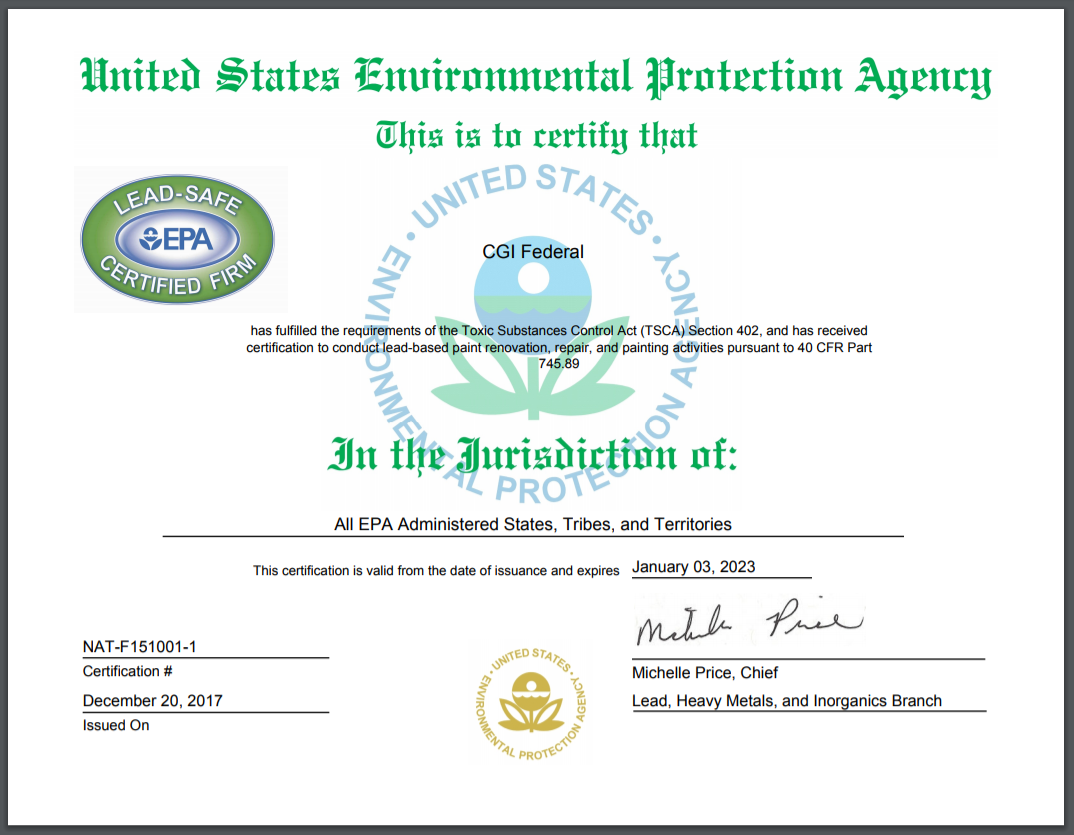 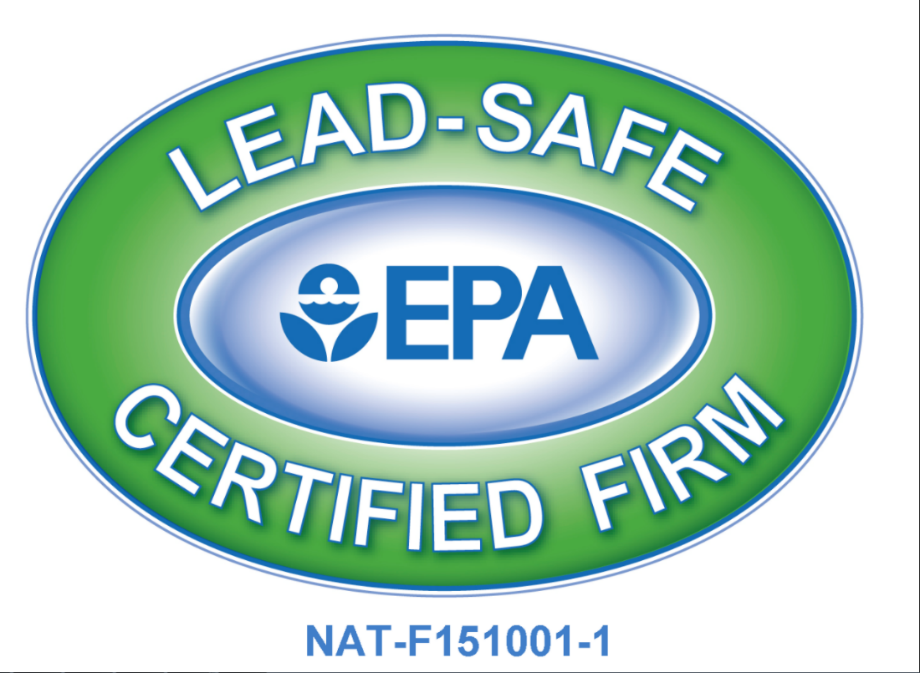 46
[Speaker Notes: Once the application is approved, the certificate and logo will be sent as part of the approval package from EPA. This will be delivered electronically to both the applicant’s email and CDX Inbox for download. If the certificate is ever misplaced or lost, the firm can request a replacement certificate for $15.]
Helpful Tips
Remember CDX credentials (user ID & password)
Do not close the browser window until application processing is complete.
Add/whitelist lead.paint@epa.gov to registered email to ensure communications are received in a timely manner.
In addition to being emailed, the approval package will also be posted to the applicant’s CDX Inbox for download.
47
[Speaker Notes: To recap, here are a few helpful tips for successfully completing a Lead firm application. 

Firstly, newly registered users should be sure to keep track of their CDX user ID and password, as it will be needed at the end of the application process for submission.

Secondly, the user should avoid closing or refreshing the browser window when the application is processing. It may take a few minutes to process, but they should not close the window until the system indicates that it is safe to do so. 

Lastly, certain email systems may label communications from the Lead program as spam. To avoid this, the user should add or whitelist lead.paint@epa.gov in the email account associated to their firm application. Once the application is approved, a copy of the certificate will be delivered to the email and posted to their CDX Inbox. 

This concludes the CDX Lead Firm Certification Application tutorial.]